Formele lading
Formele lading
2-
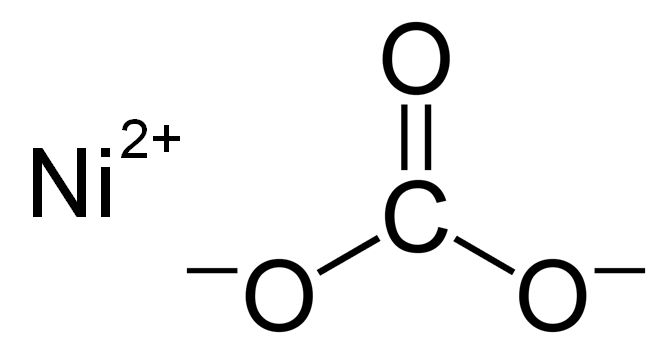 Formele lading
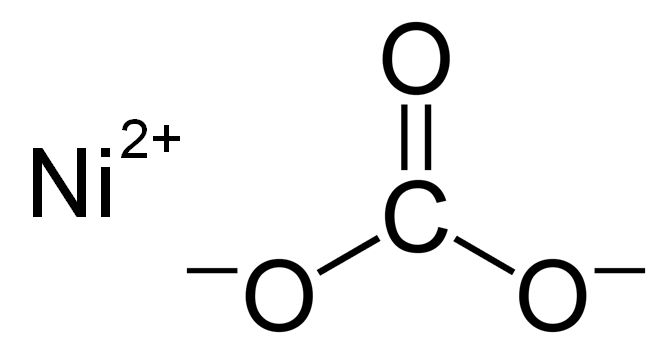 Zuurstof: 6 valentie-elektronen.
Hier: 6 elektronen, dus geen lading.





Koolstof: 4 valentie-elektronen.
Hier: 4 elektronen, dus geen lading.
Zuurstofatomen: 6 valentie-elektronen.
Hier: 7 elektronen, dus de formele lading is 1-
Formele lading
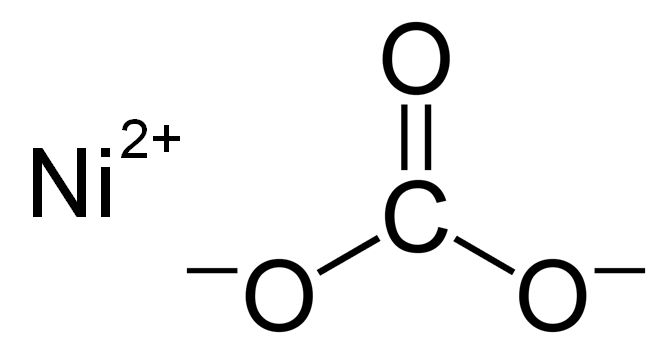 Ruimtelijke bouw van moleculen               VSEPR-theorie  CO
Ruimtelijke bouw van moleculen,             CO2
Lewisstructuur van koolstofdioxide, CO2
Lewisstructuur van koolstofdioxide, CO2
Aantal valentie-elektronen: 4 + 2x6 = 16 ofwel 8 paren.
Omringingsgetal van het centrale atoom.
Lewisstructuur van koolstofdioxide, CO2
Aantal valentie-elektronen: 4 + 2x6 = 16 ofwel 8 paren.
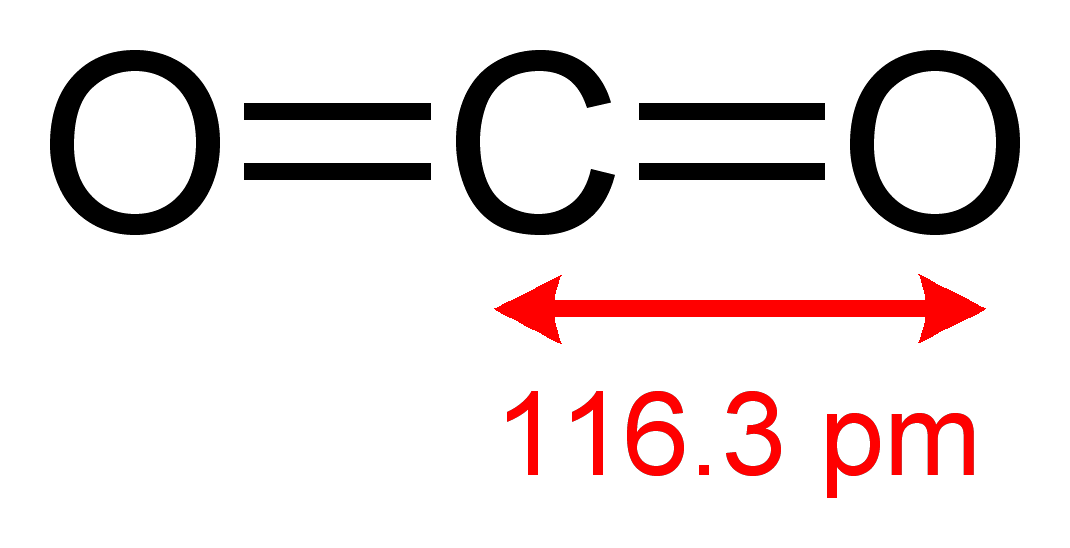 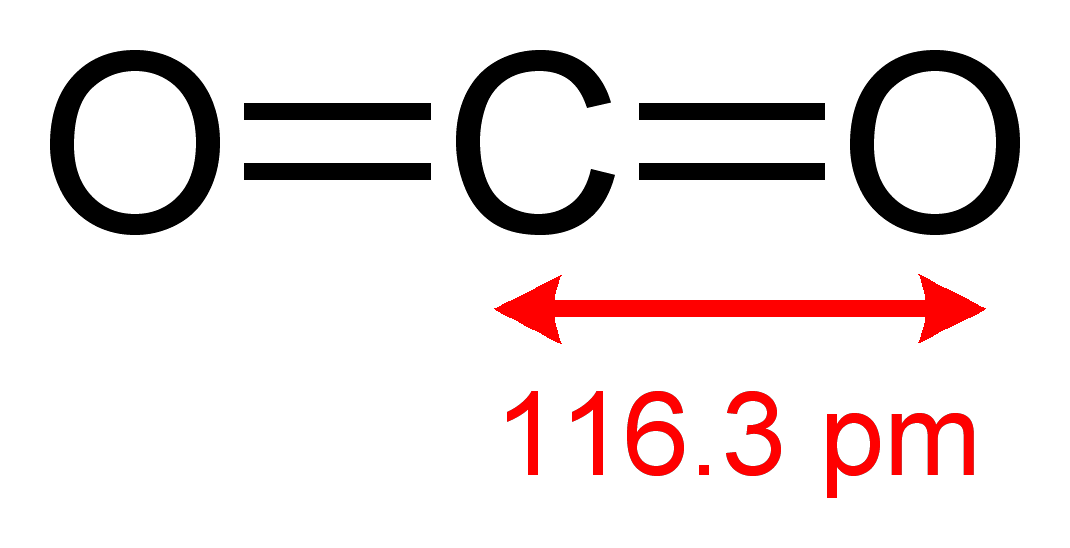 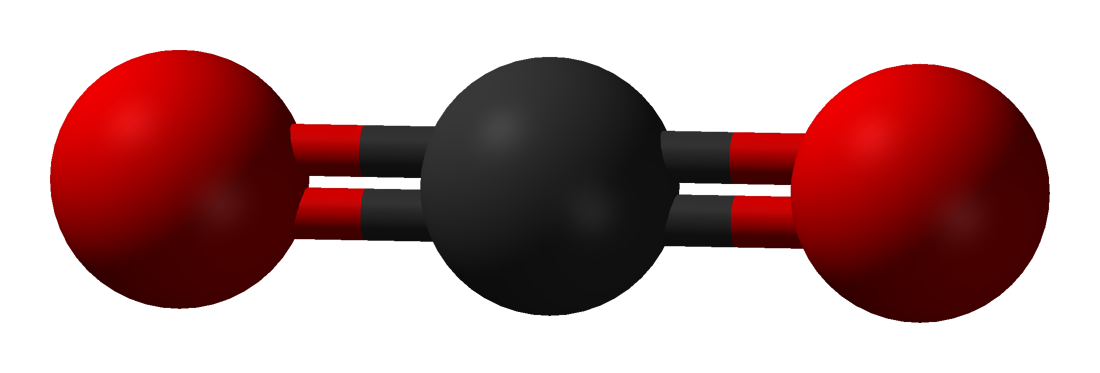 Omringingsgetal van het centrale atoom.







                                   180o
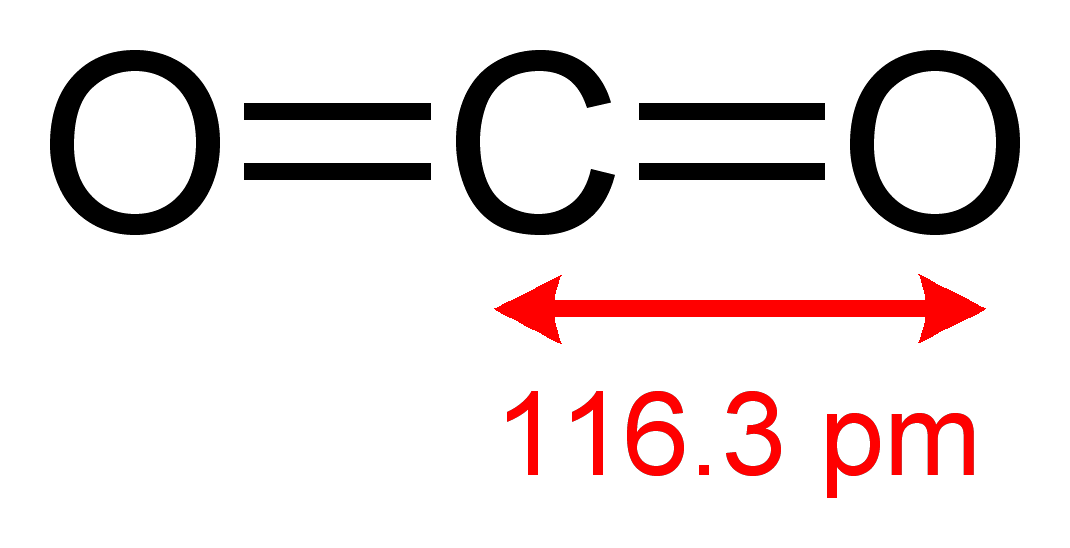 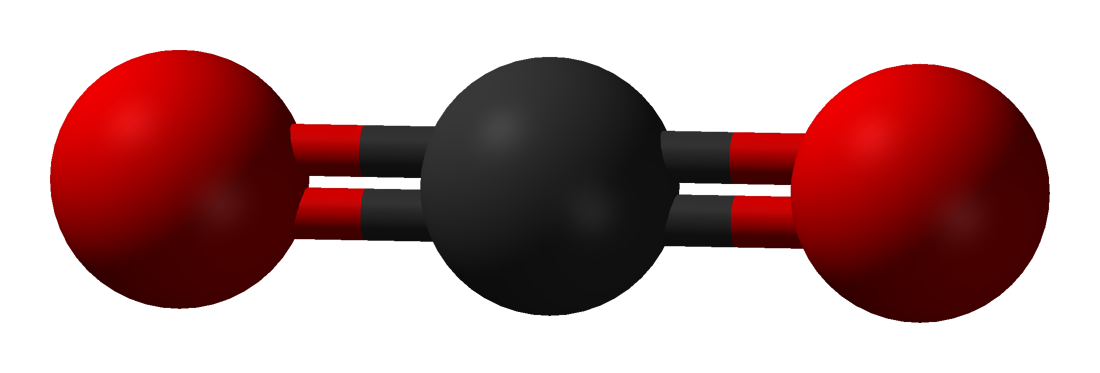 Omringingsgetal van het centrale atoom.







                                   180o

Omringingsgetal 2:       lineair molecuul
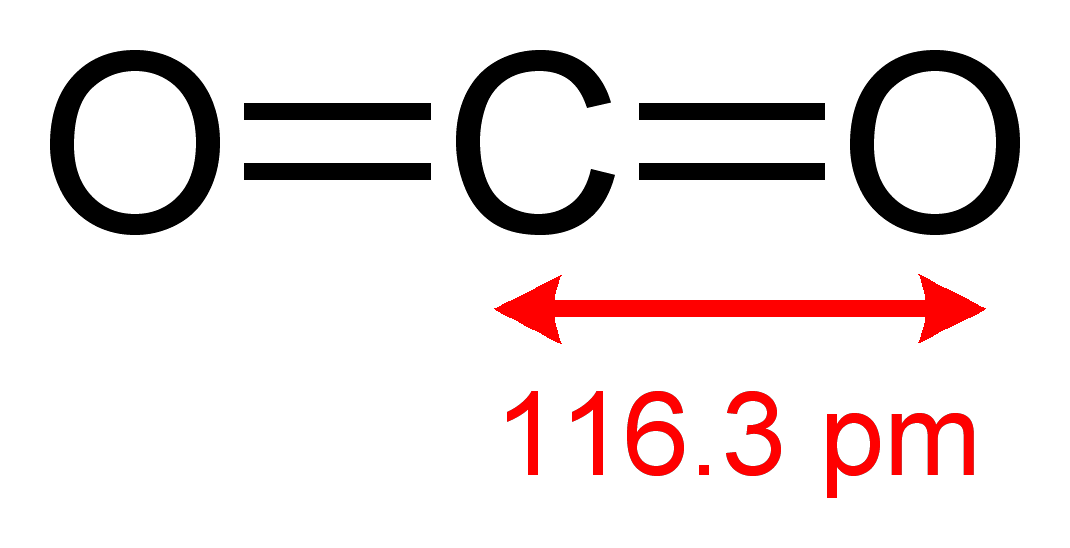 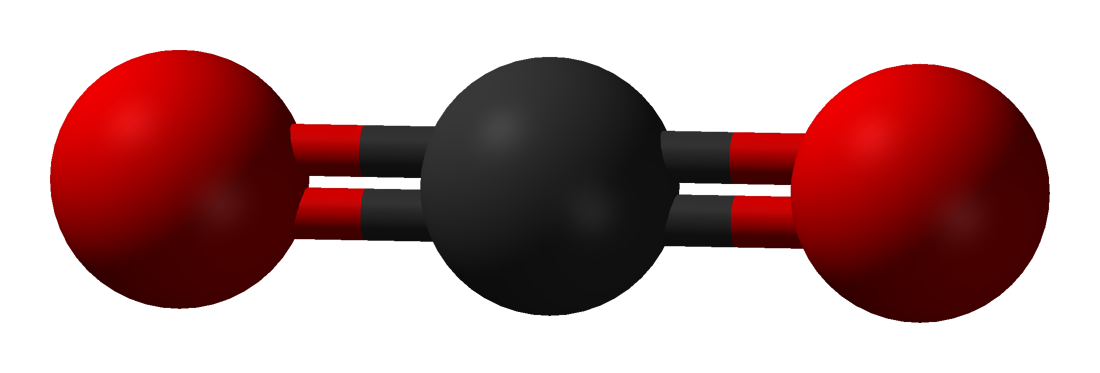 Omringingsgetal van het centrale atoom.







                                   180o

Omringingsgetal 2:       lineair molecuul

De dubbele bindingen staan dan zo ver mogelijk van elkaar.
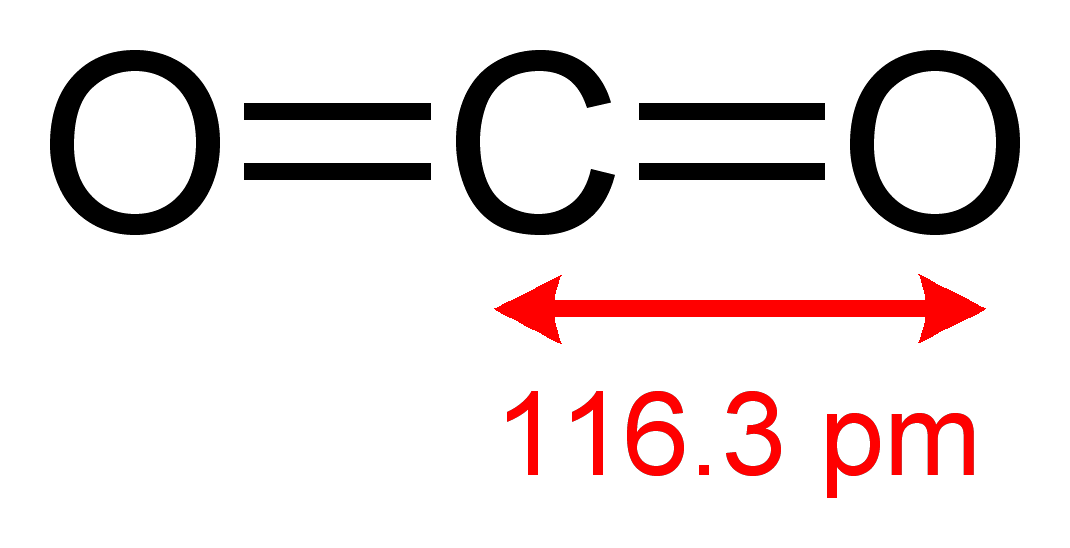 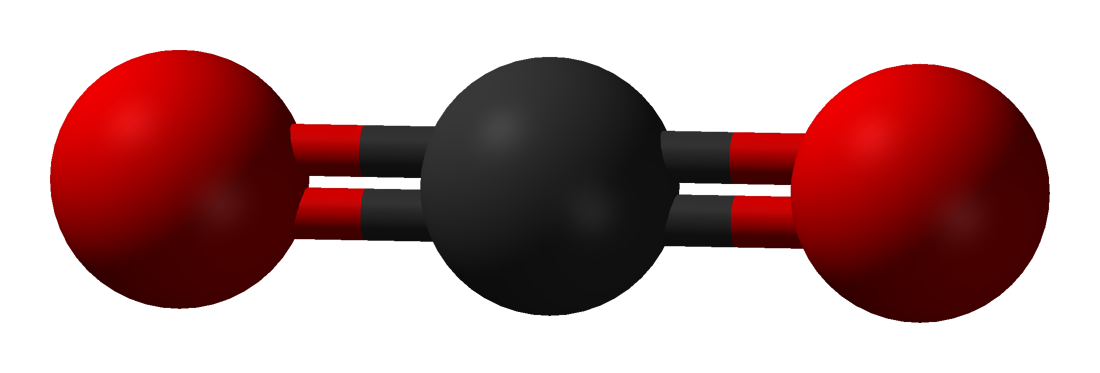 Omringingsgetal 3
Omringingsgetal 3             methanal CH2O
Omringingsgetal 3             methanal CH2O
				          aantal valentie-elektronen:
				          4 + 2 + 6 = 12 ofwel 6 paar.
Omringingsgetal 3             methanal CH2O
				          aantal valentie-elektronen:
				          4 + 2 + 6 = 12 ofwel 6 paar.
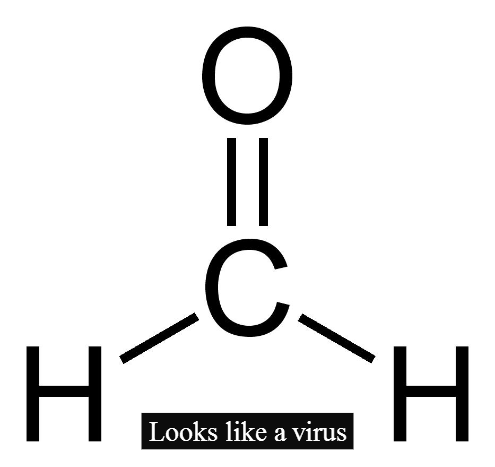 Omringingsgetal 3
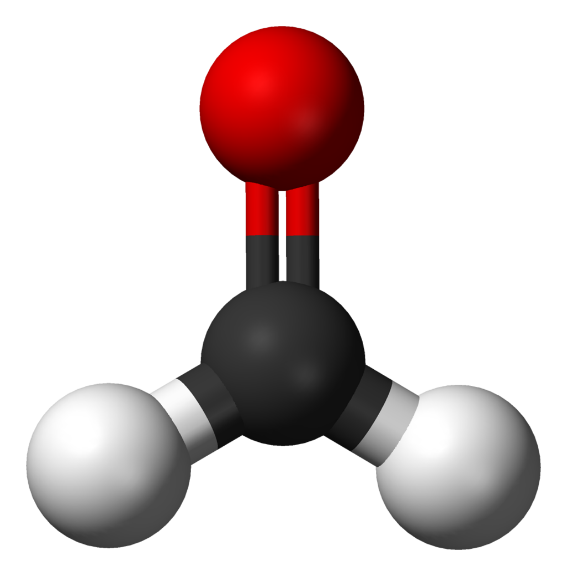 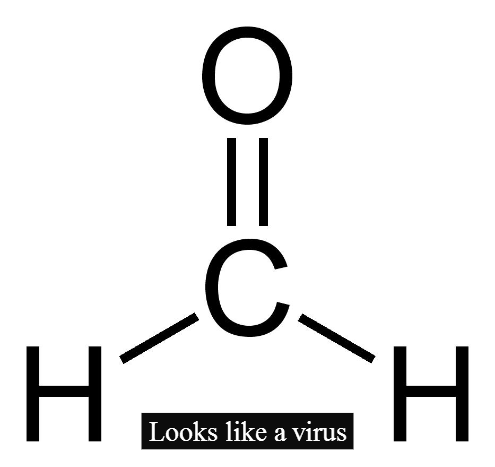 Omringingsgetal 3




  
hoeken ongeveer 1200
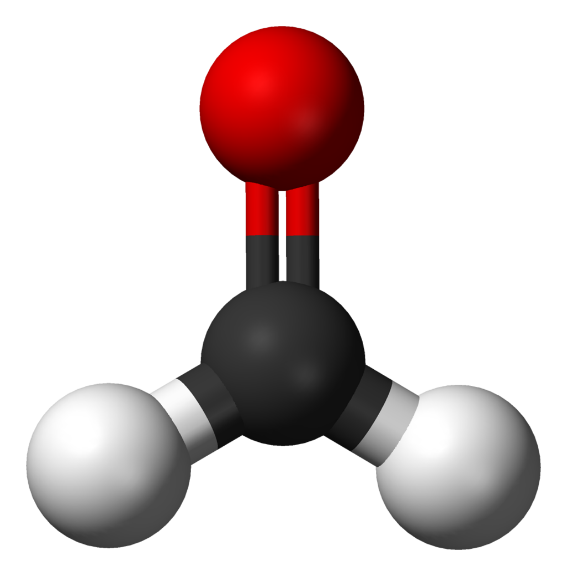 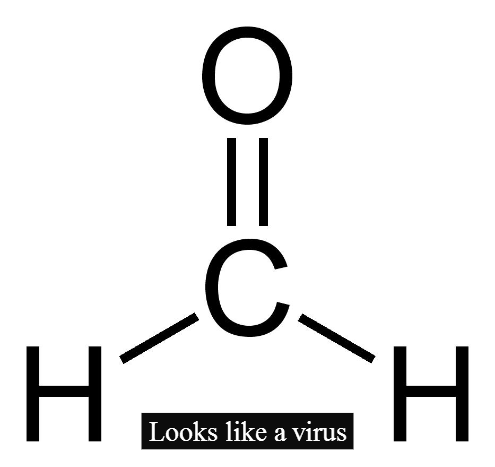 Omringingsgetal 3




  
hoeken ongeveer 1200

vlak molecuul
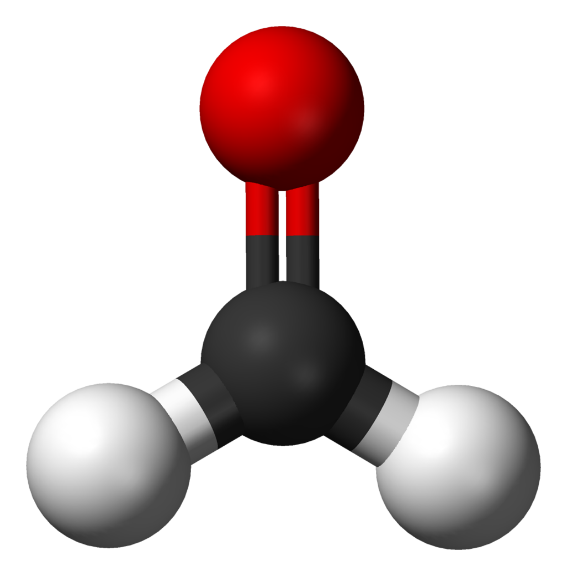 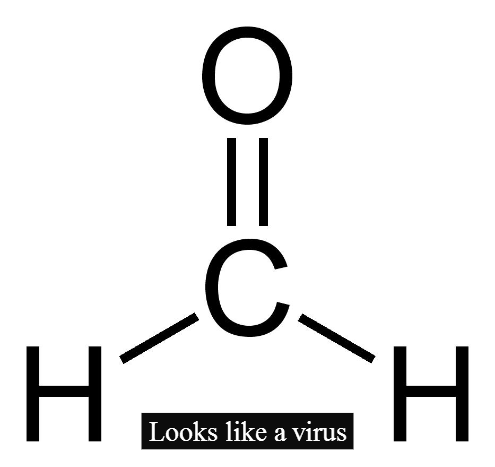 Omringingsgetal 3




  
hoeken ongeveer 1200

vlak molecuul

De drie bindingen staan dan 
zo ver mogelijk van elkaar af.
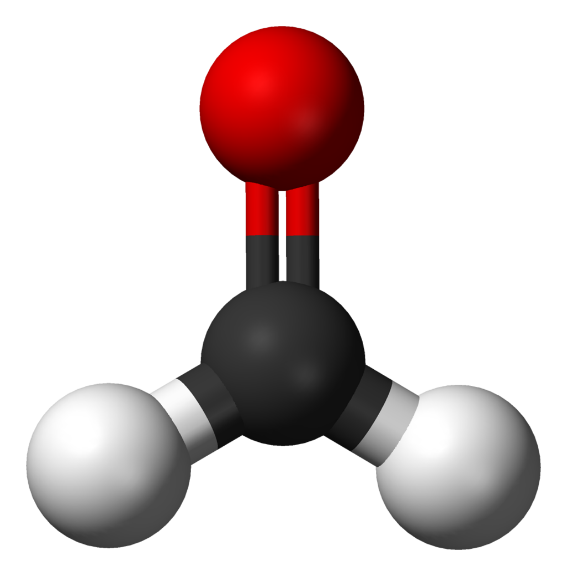 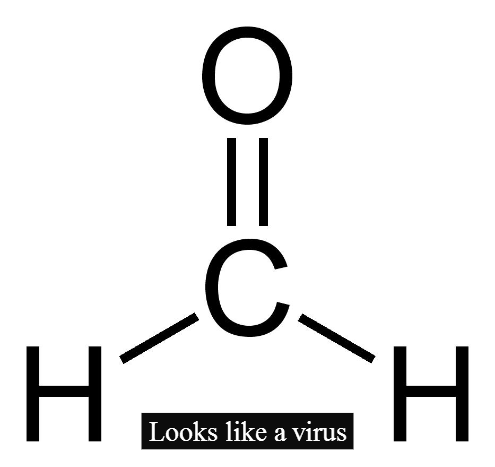 Omringingsgetal 3




  
hoeken ongeveer 1200

vlak molecuul
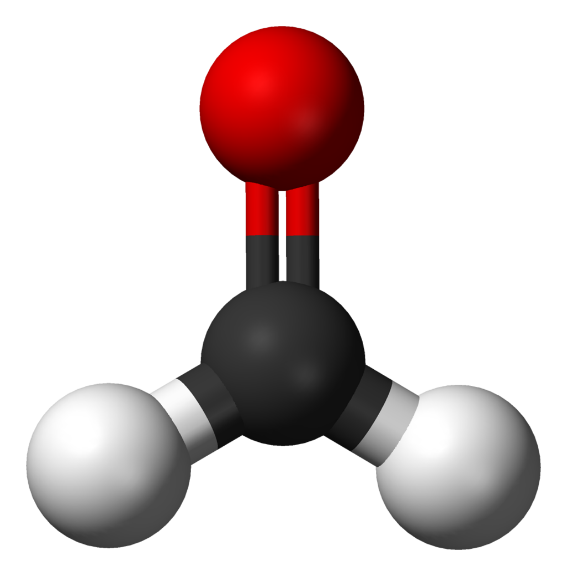 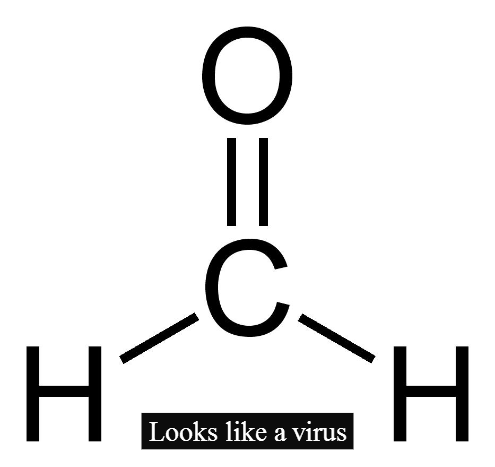 121.9o        121.9o


          116.2o
Omringingsgetal 3

                                             zwaveldioxide:
   					 6 + 2 x 6 = 18 valentie-                  					 elektronen ofwel 9 paar.
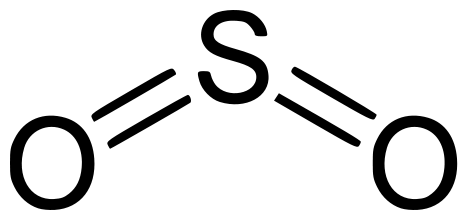 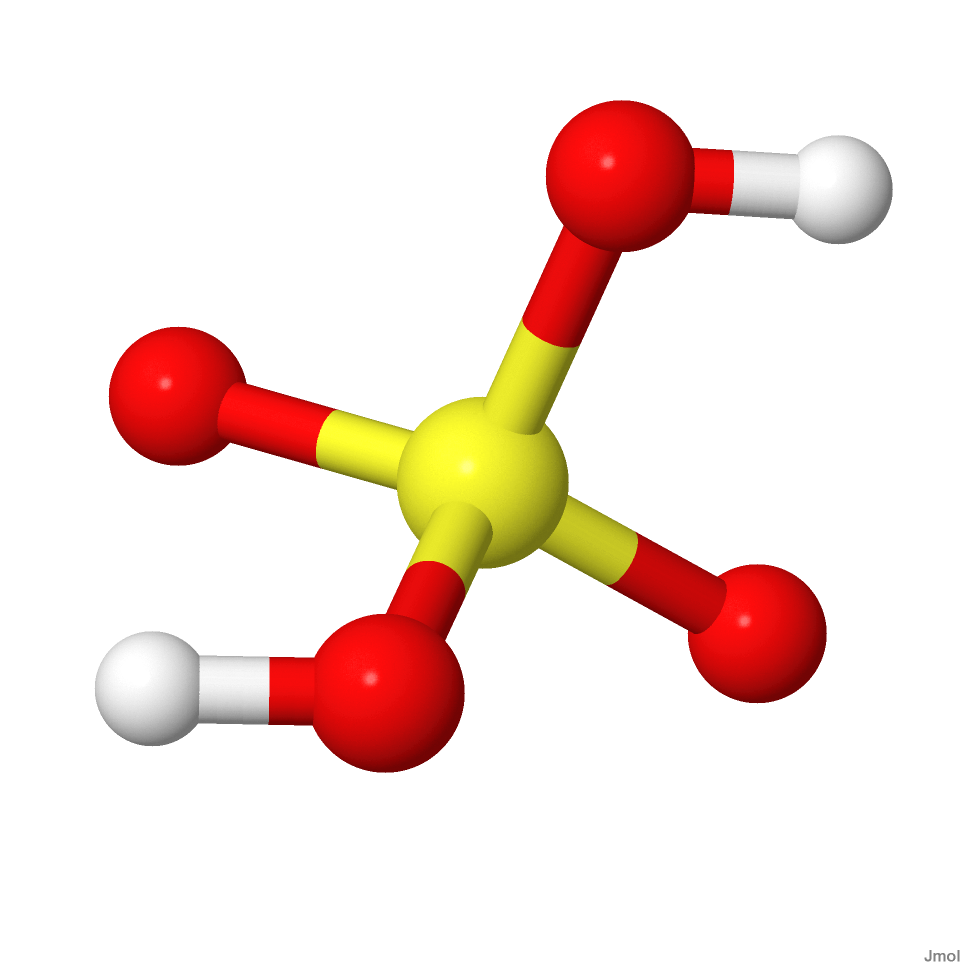 Omringingsgetal 3
Omringingsgetal 3
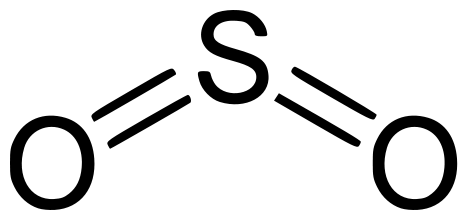 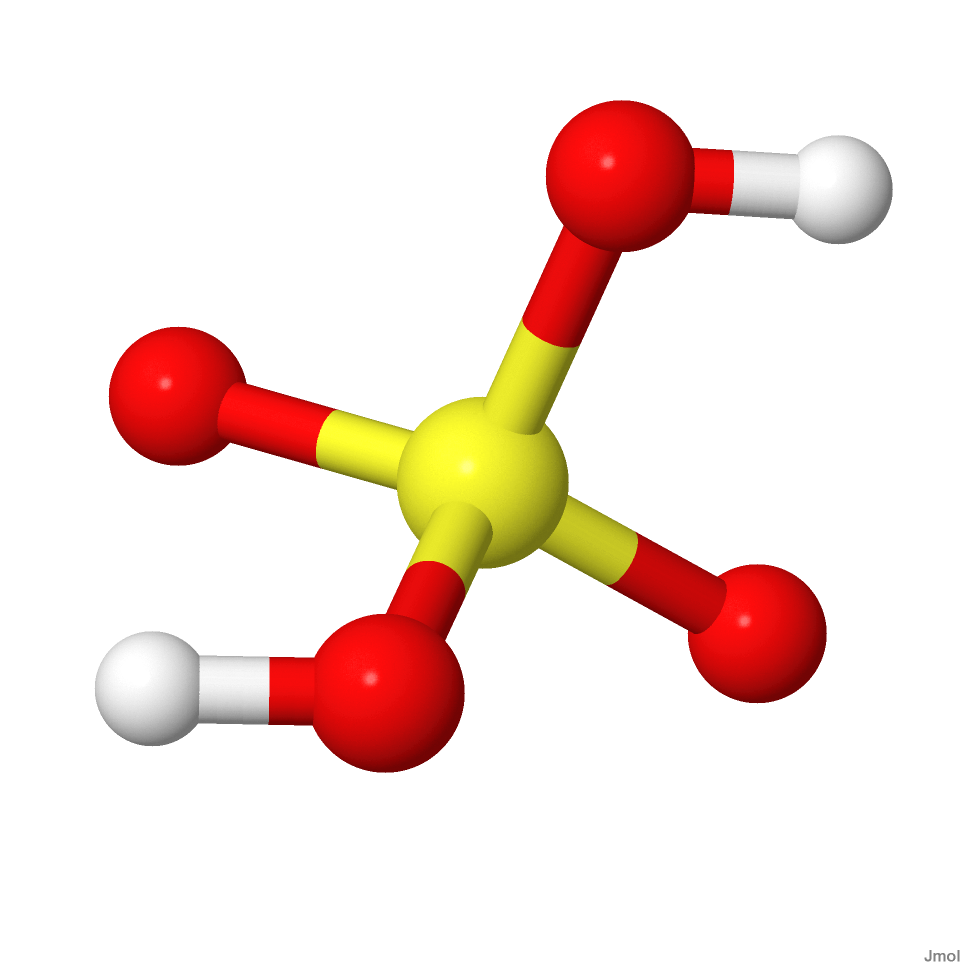 Omringingsgetal 3
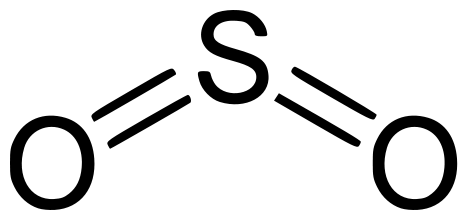 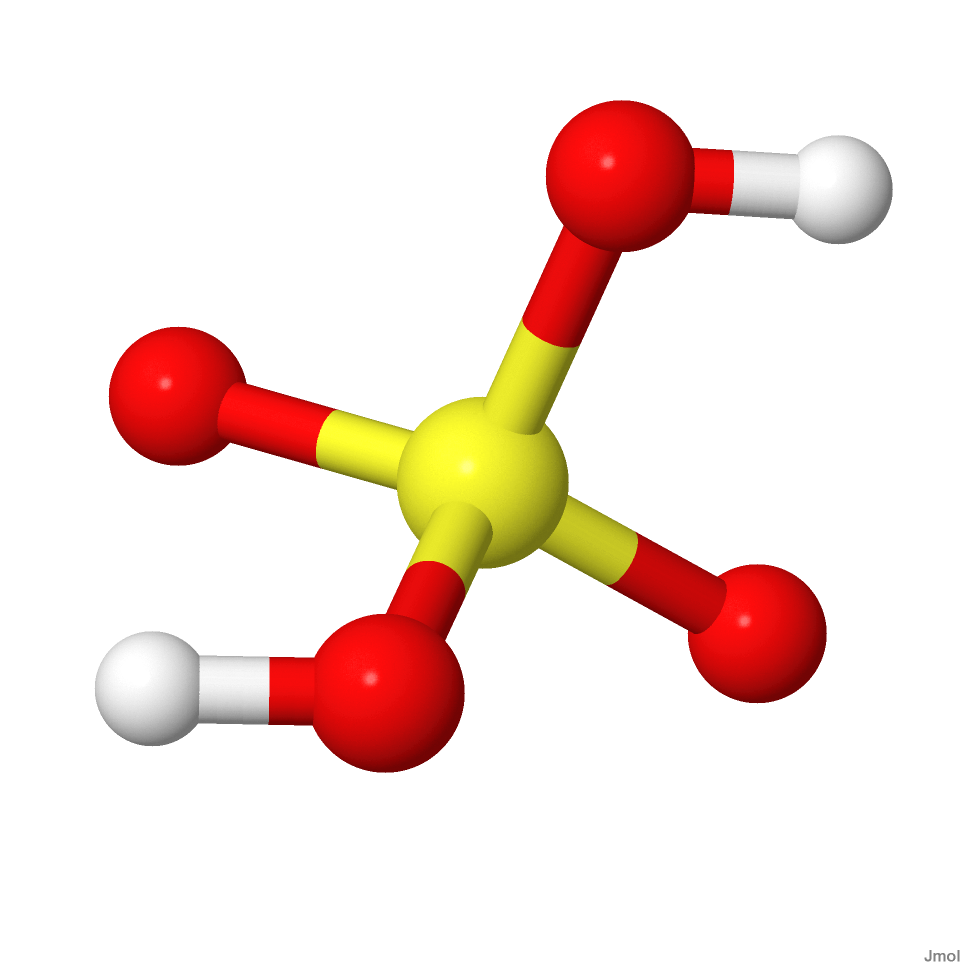 Omringingsgetal 3
Omringingsgetal 3




  
hoek ongeveer 1200

(vlak molecuul)
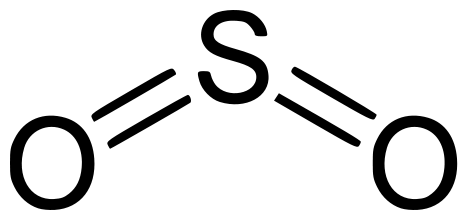 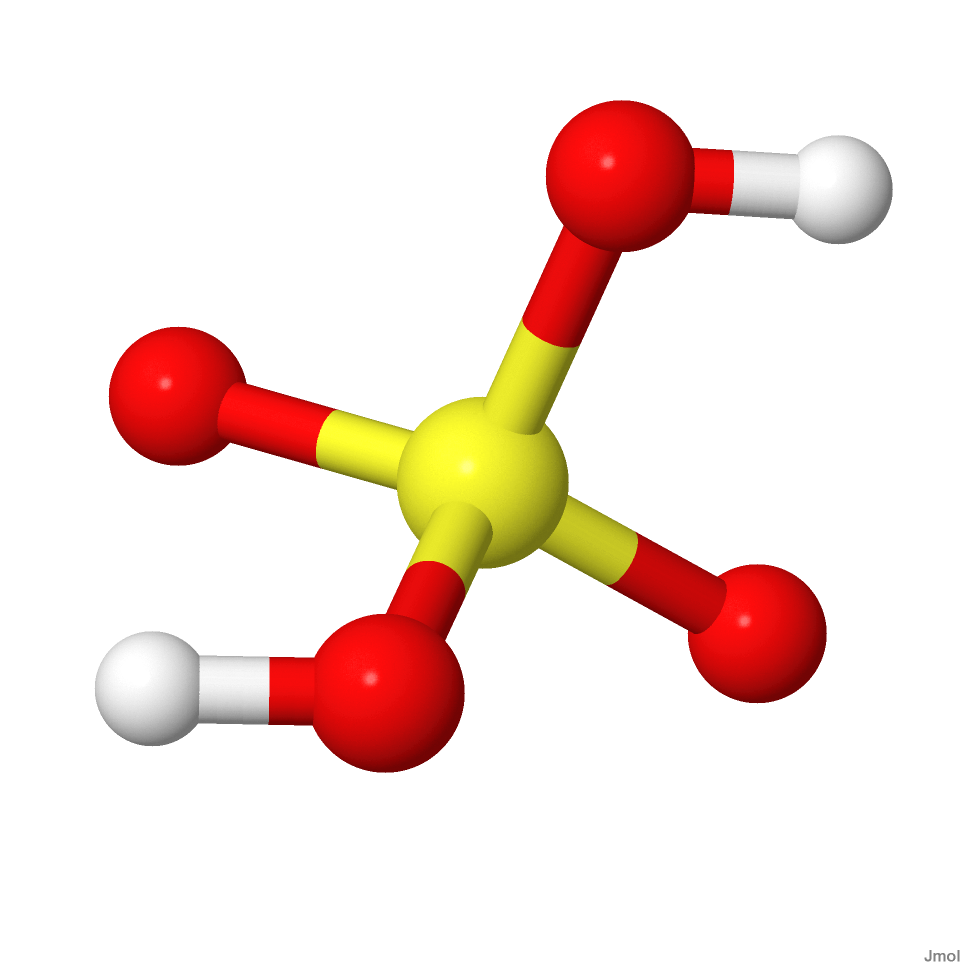 Omringingsgetal 3
Omringingsgetal 3




  
hoek ongeveer 1200

(vlak molecuul)

De twee bindingen en het niet-bindend 
elektronenpaar  staan dan zo ver
mogelijk van elkaar af.
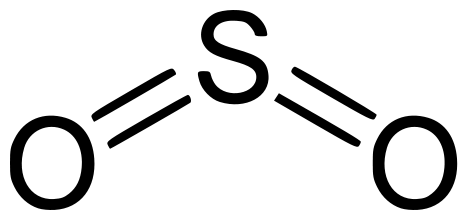 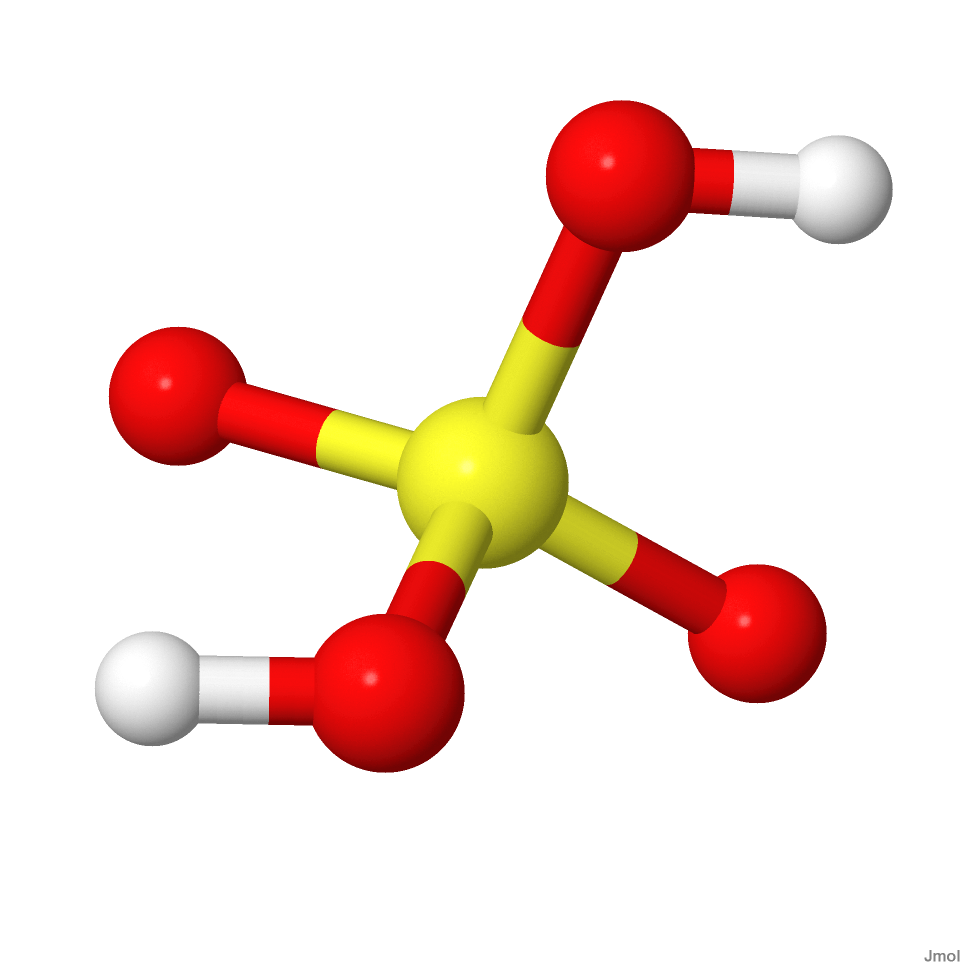 Omringingsgetal 3
Omringingsgetal 3




  
hoek ongeveer 1200

(vlak molecuul)

De twee bindingen en het niet-bindend 
elektronenpaar  staan dan zo ver
mogelijk van elkaar af.
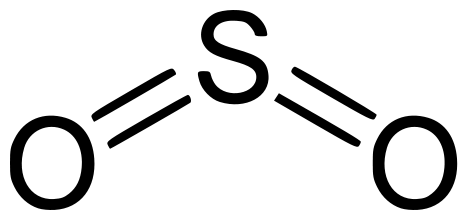 119,50
Omringingsgetal 3                 Carbonaation
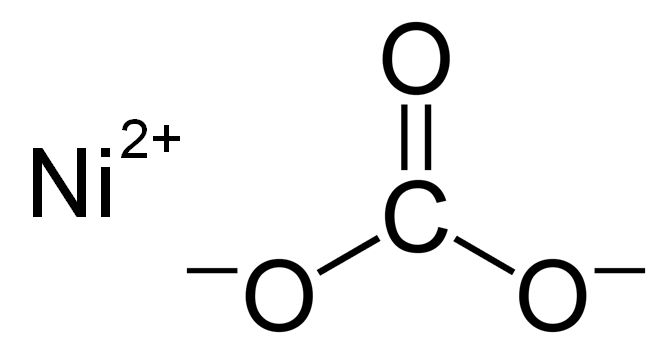 Omringingsgetal 3                 Carbonaation      





                  120o          120o                         plat vlak

                           
                           120o
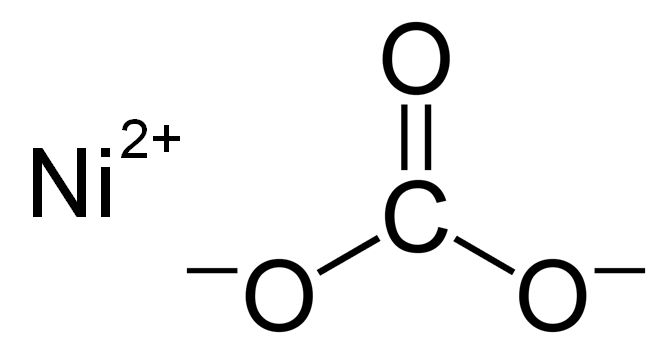 Omringingsgetal 3                 Carbonaation      



                                                         plat vlak

                  120o          120o

                           
                           120o
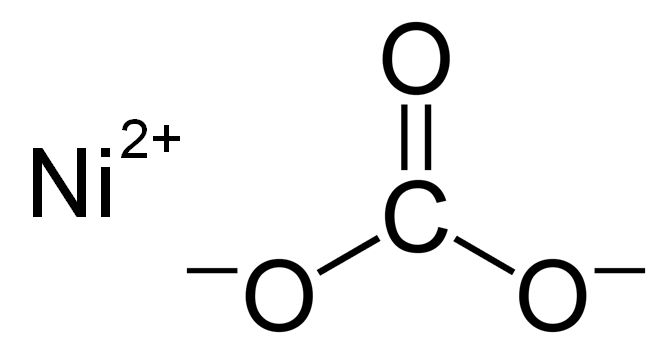 Omringingsgetal 4
Omringingsgetal 4
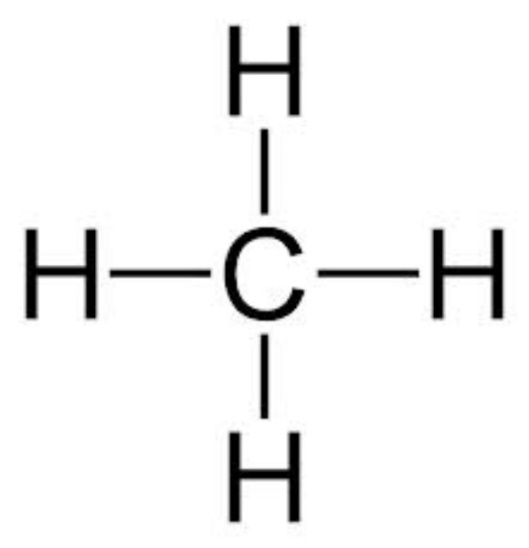 Omringingsgetal 4
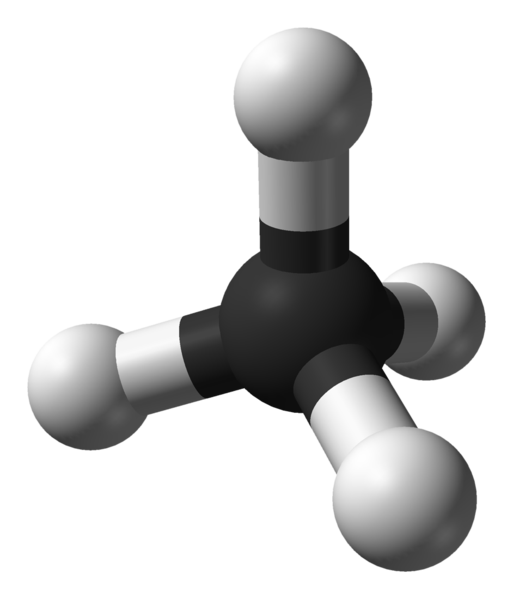 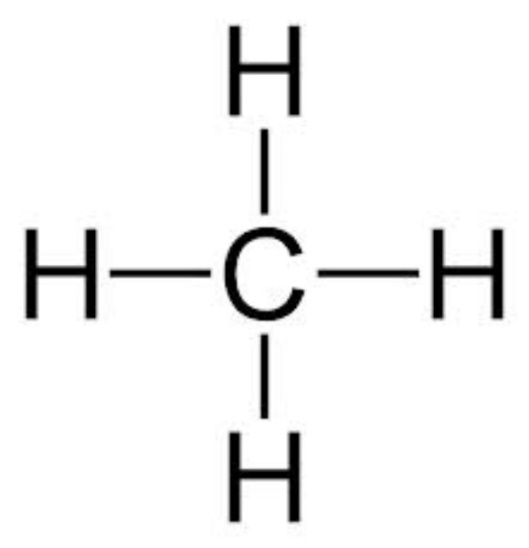 Omringingsgetal 4





                                              109,50
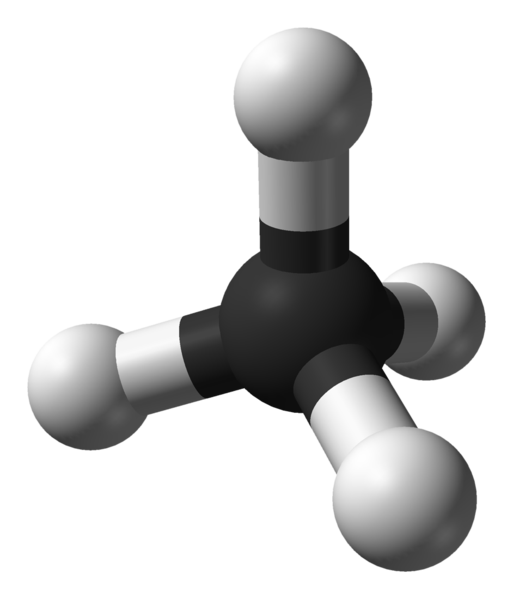 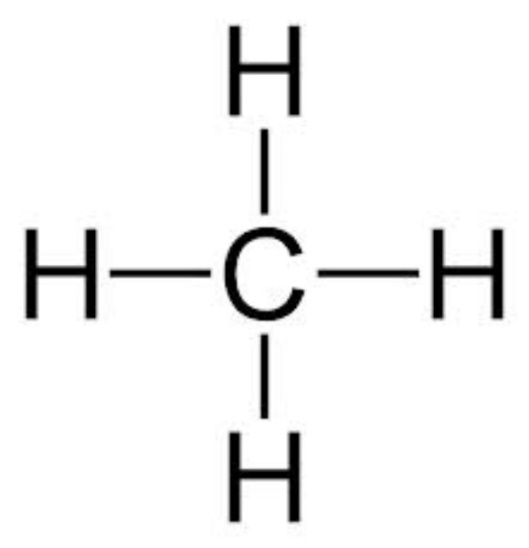 Omringingsgetal 4





                                              109,50

                                               tetraëder
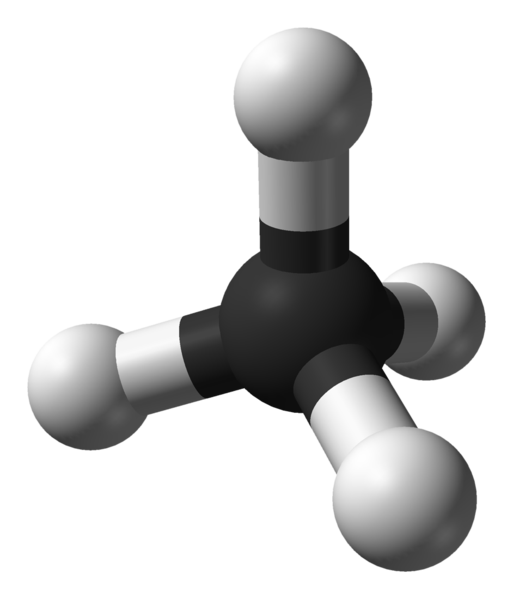 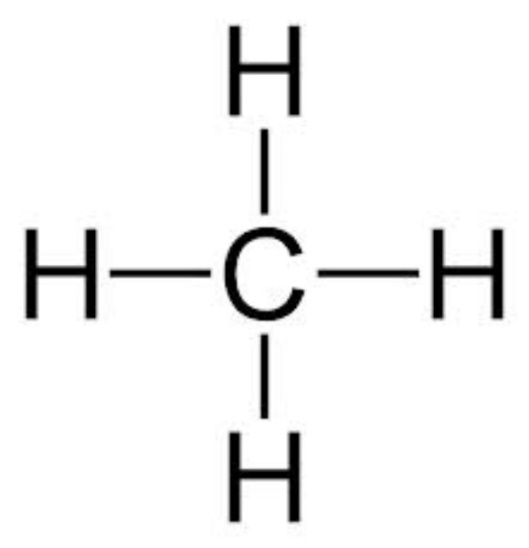 Omringingsgetal 4
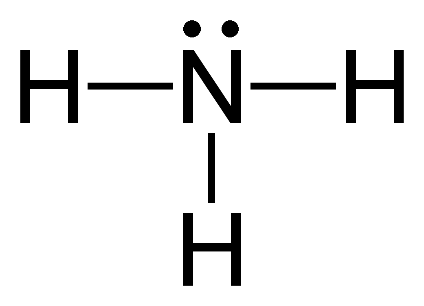 Omringingsgetal 4
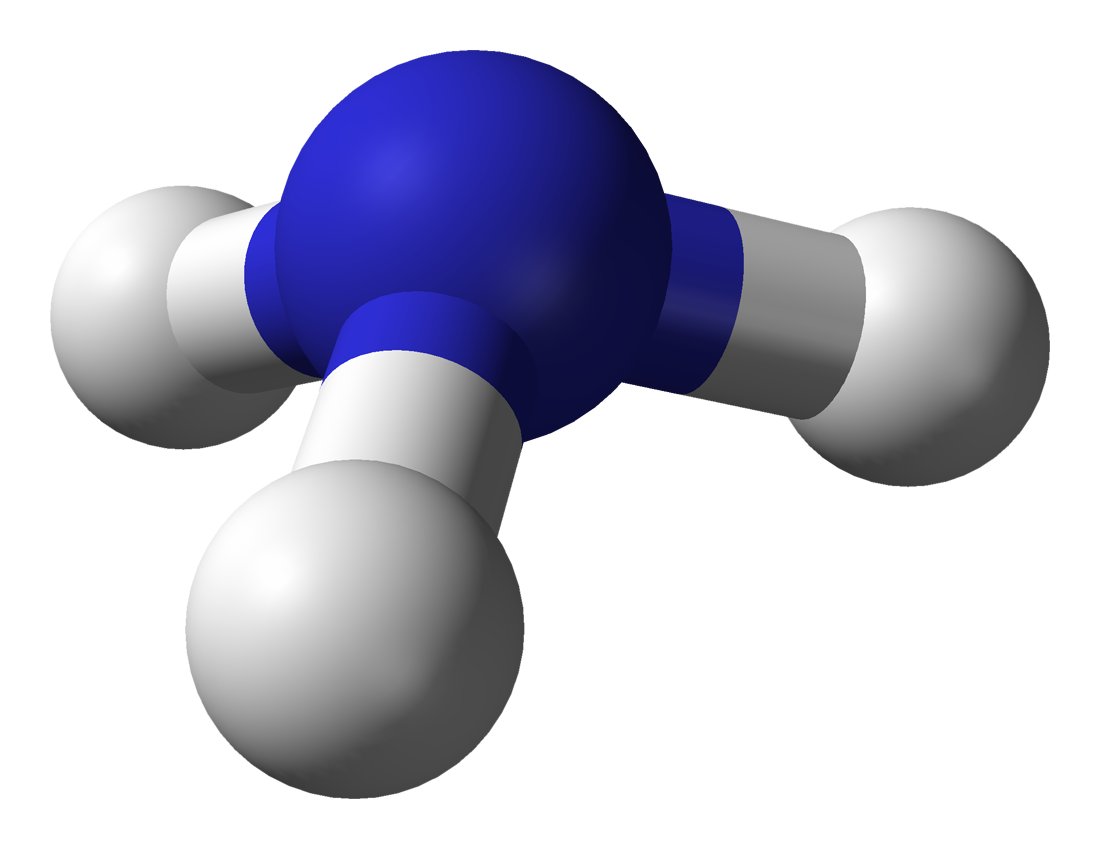 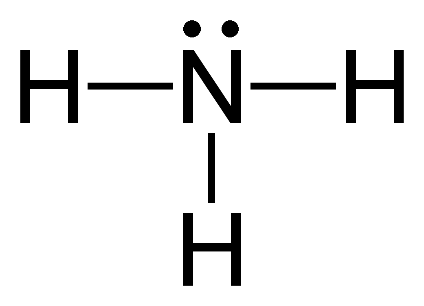 Omringingsgetal 4
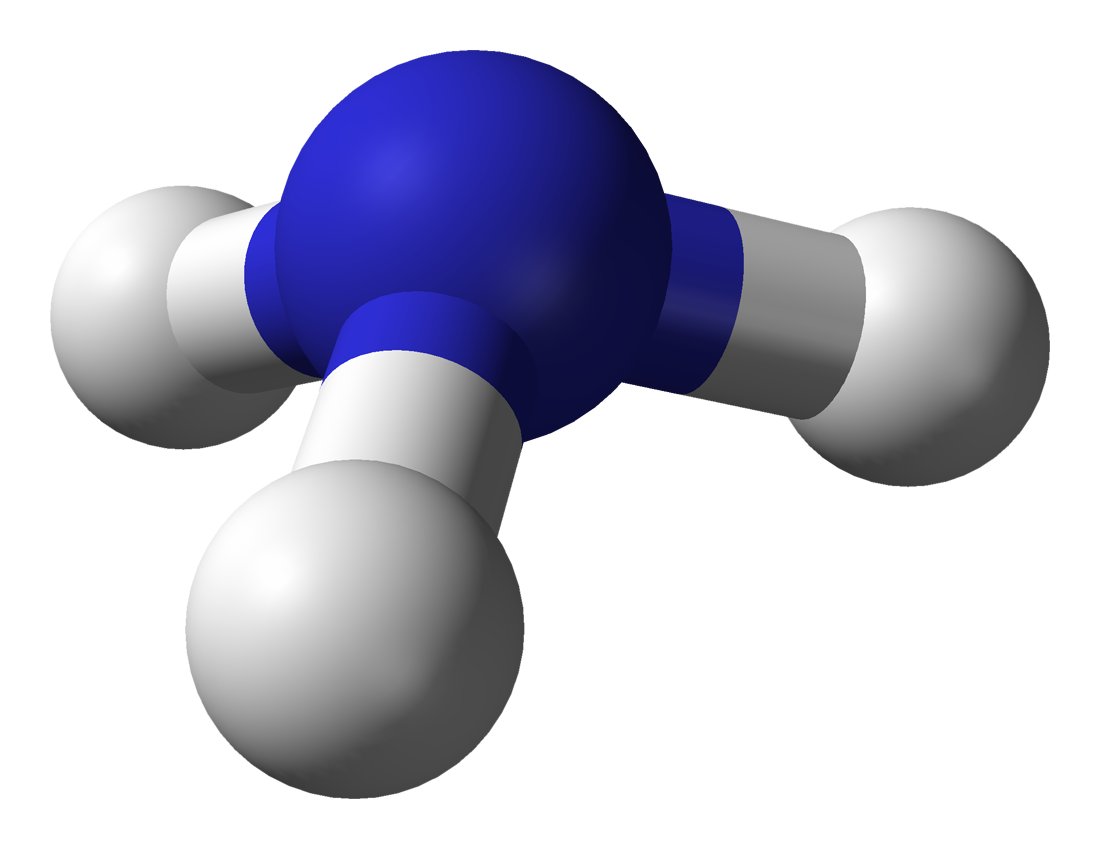 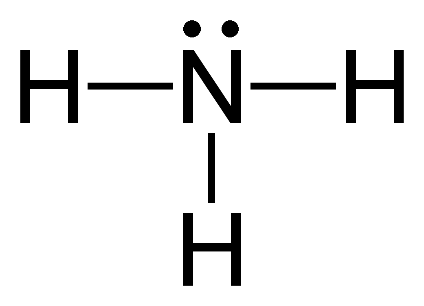 Omringingsgetal 4





                                                               106,70
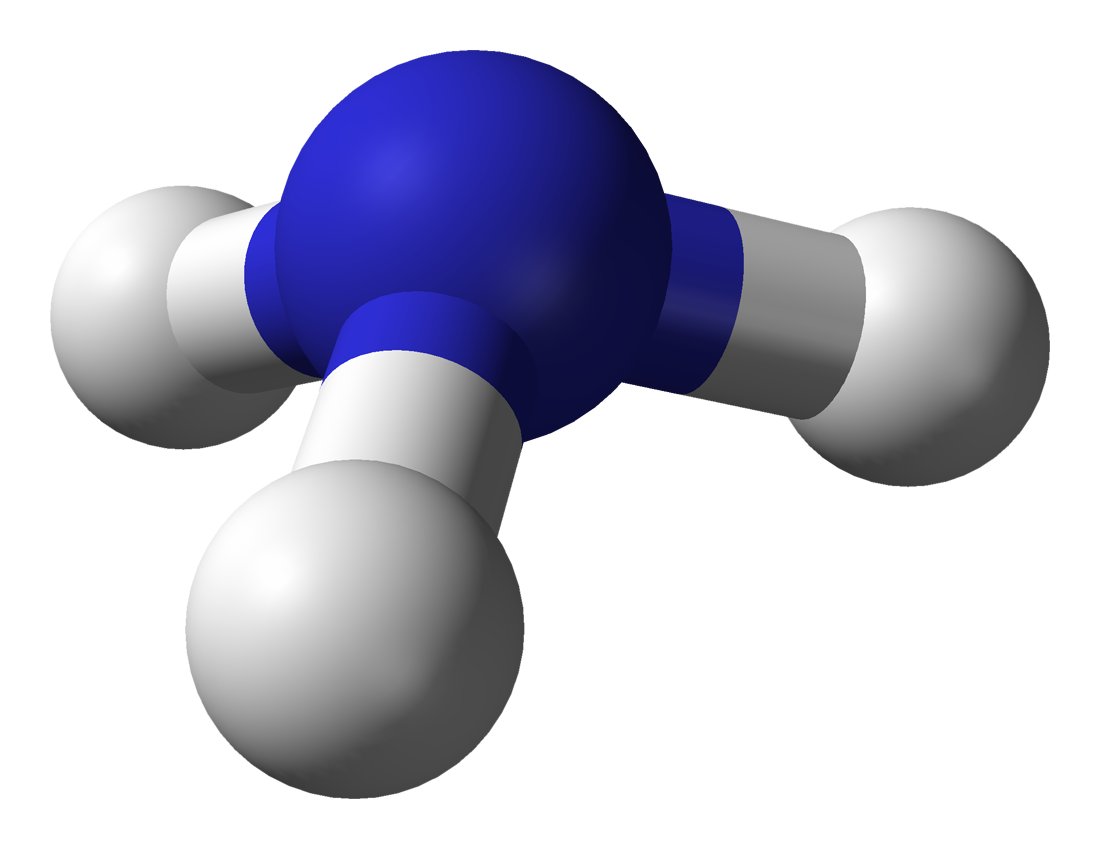 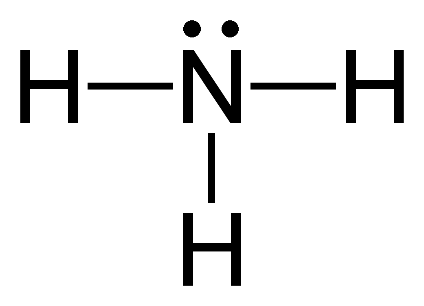 Omringingsgetal 4





                                                               106,70
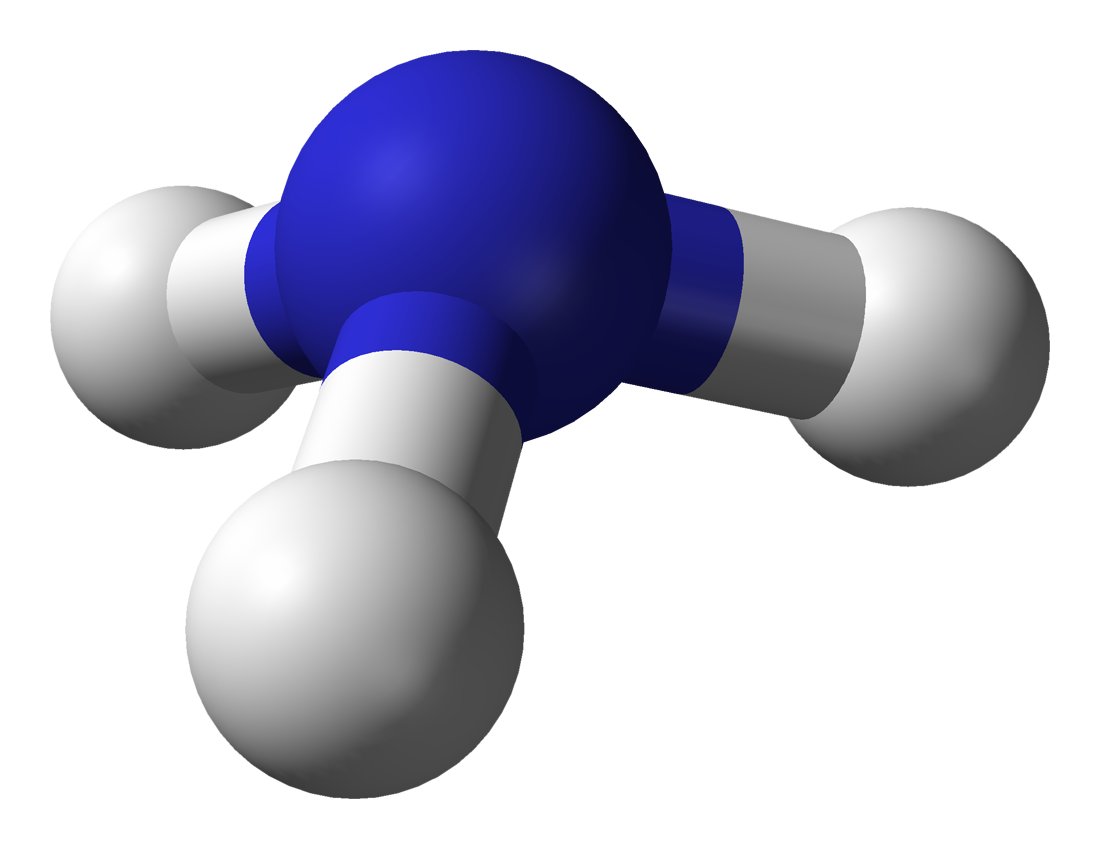 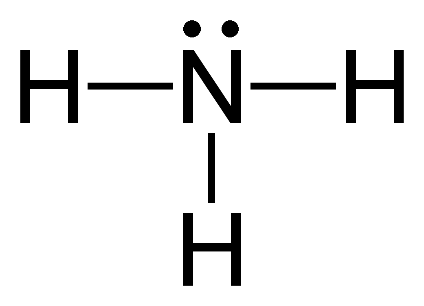 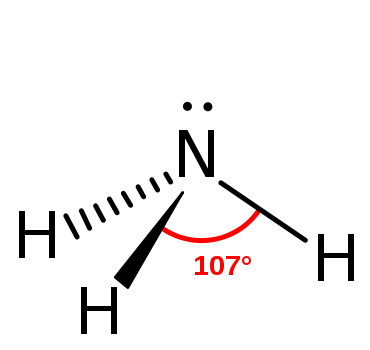 106,70
Omringingsgetal 4
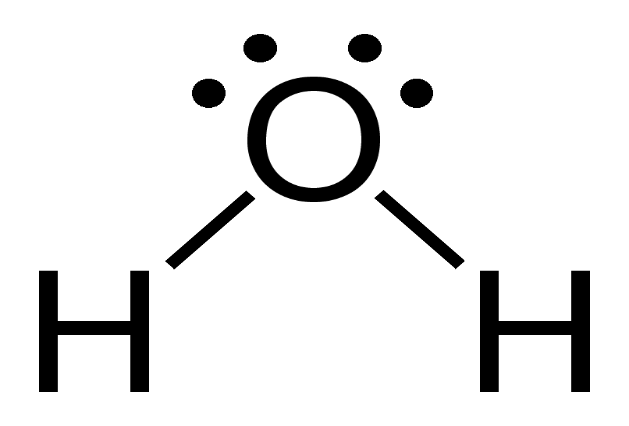 Omringingsgetal 4
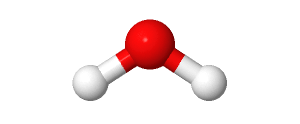 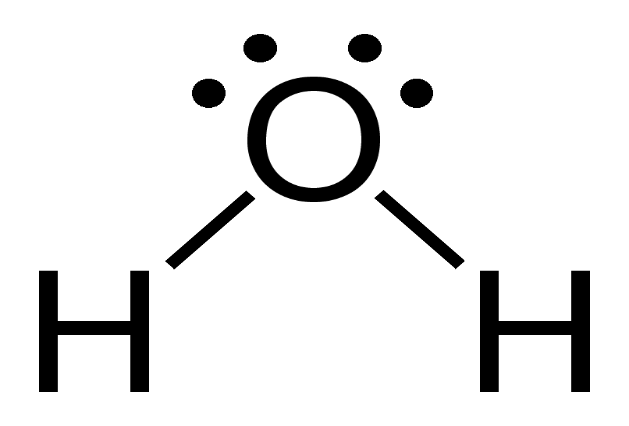 Omringingsgetal 4
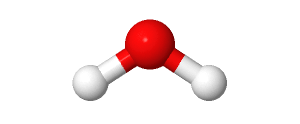 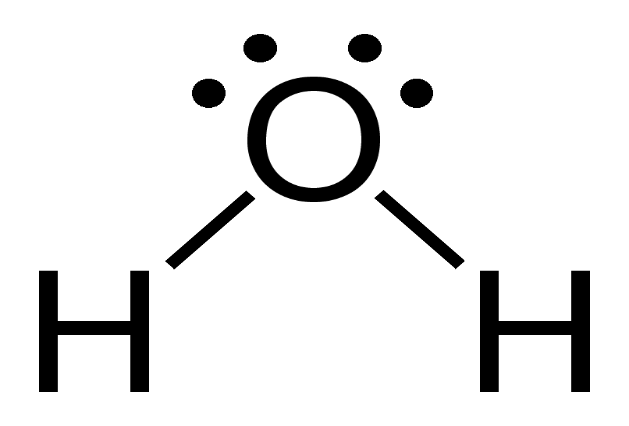 Omringingsgetal 4





                                                    104,50
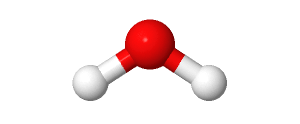 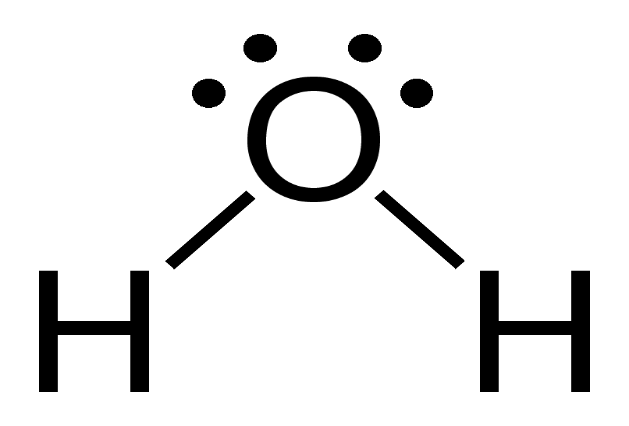 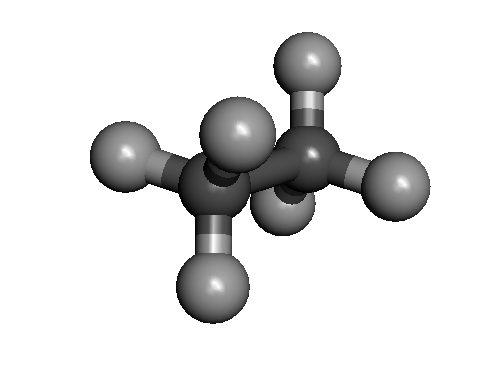 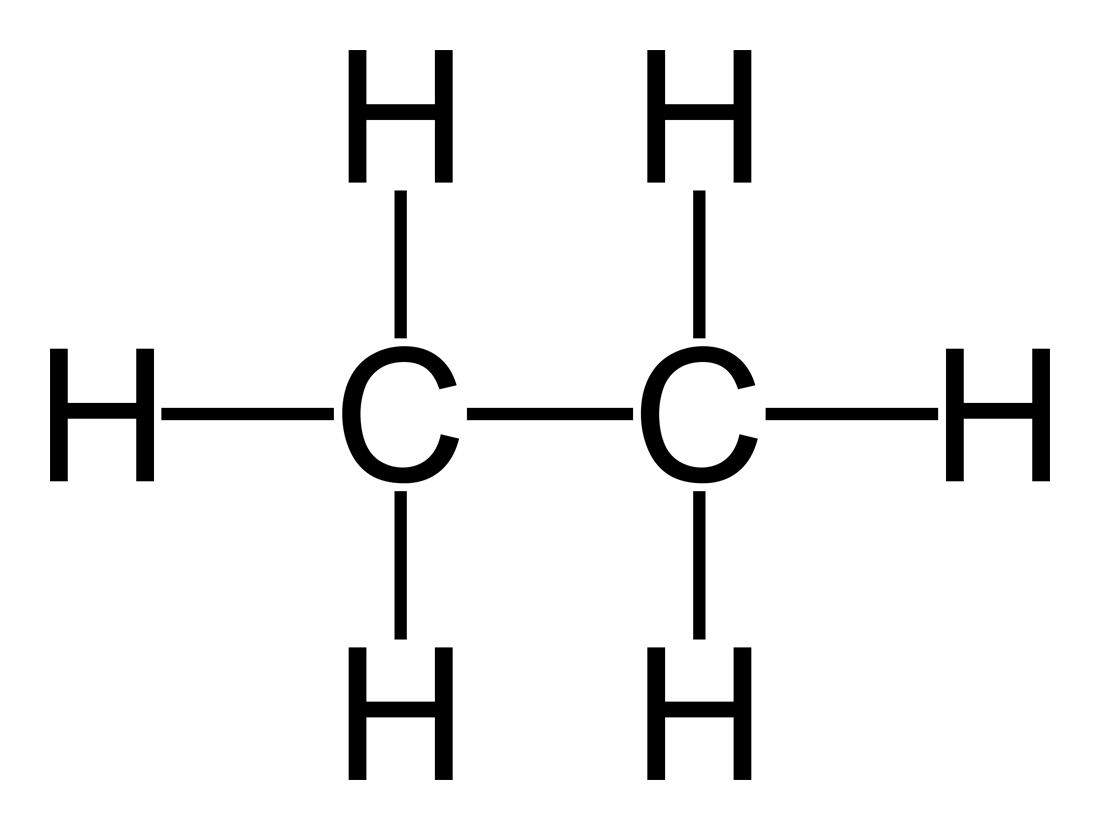 ethaan
2 x tetraëder
109o
4          4
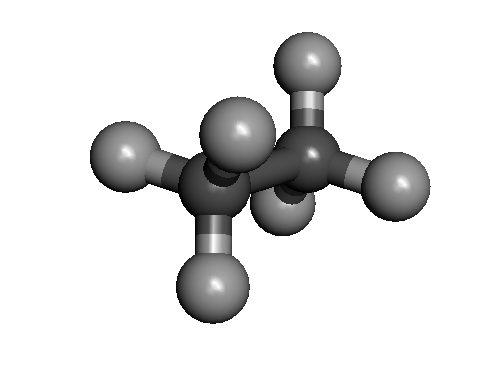 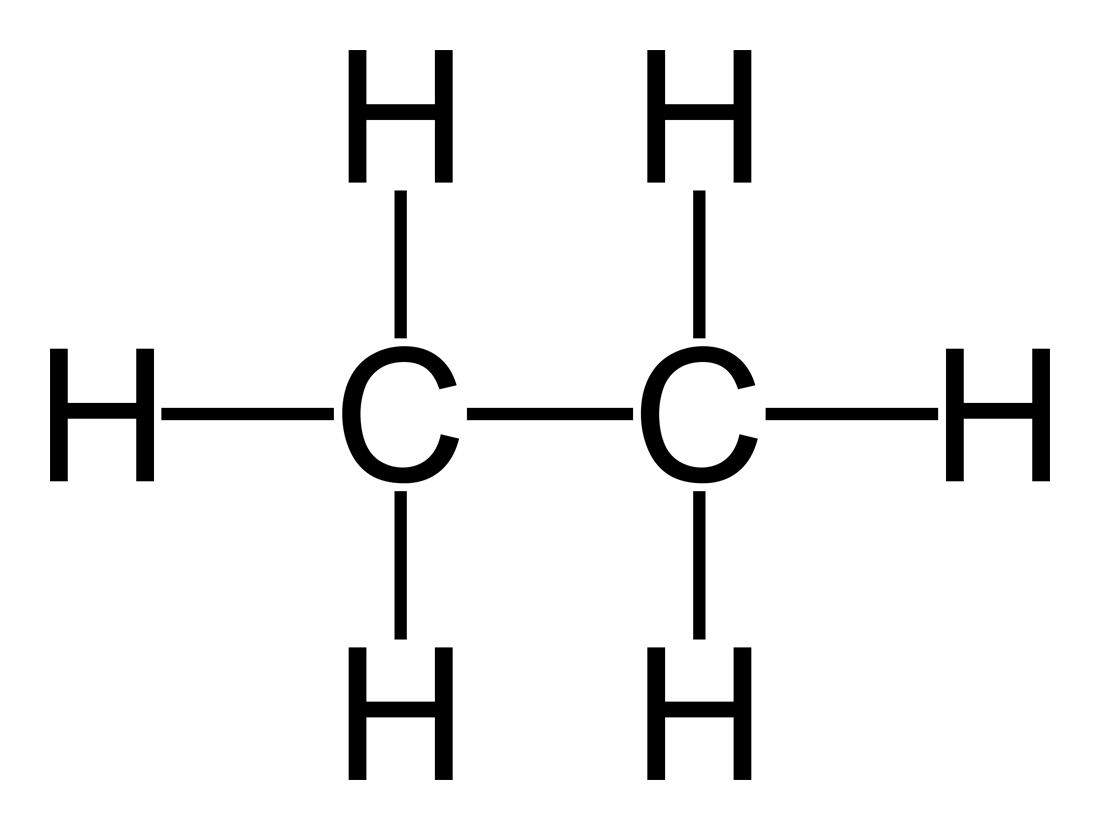 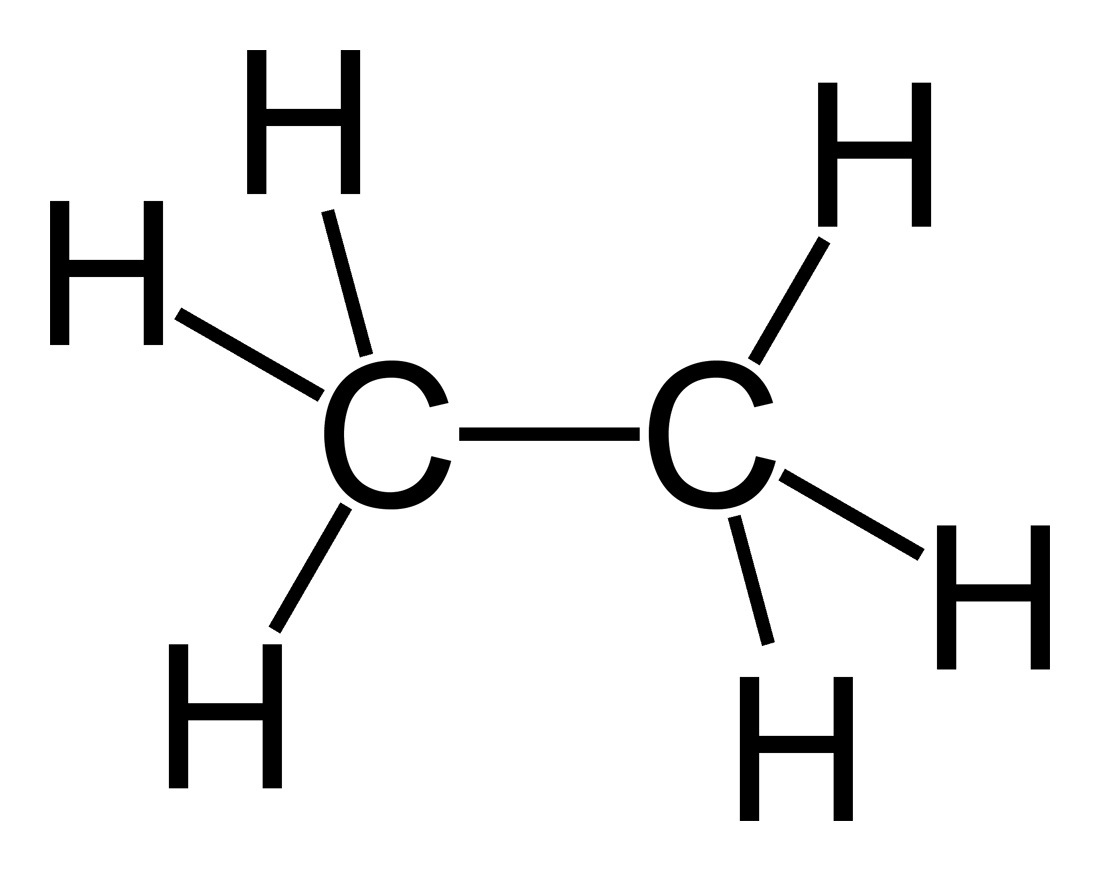 ethaan
2 x tetraëder
109o
4          4
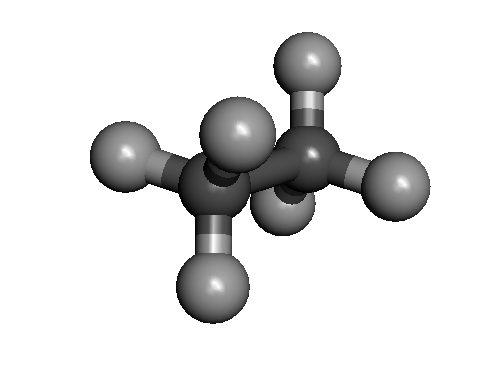 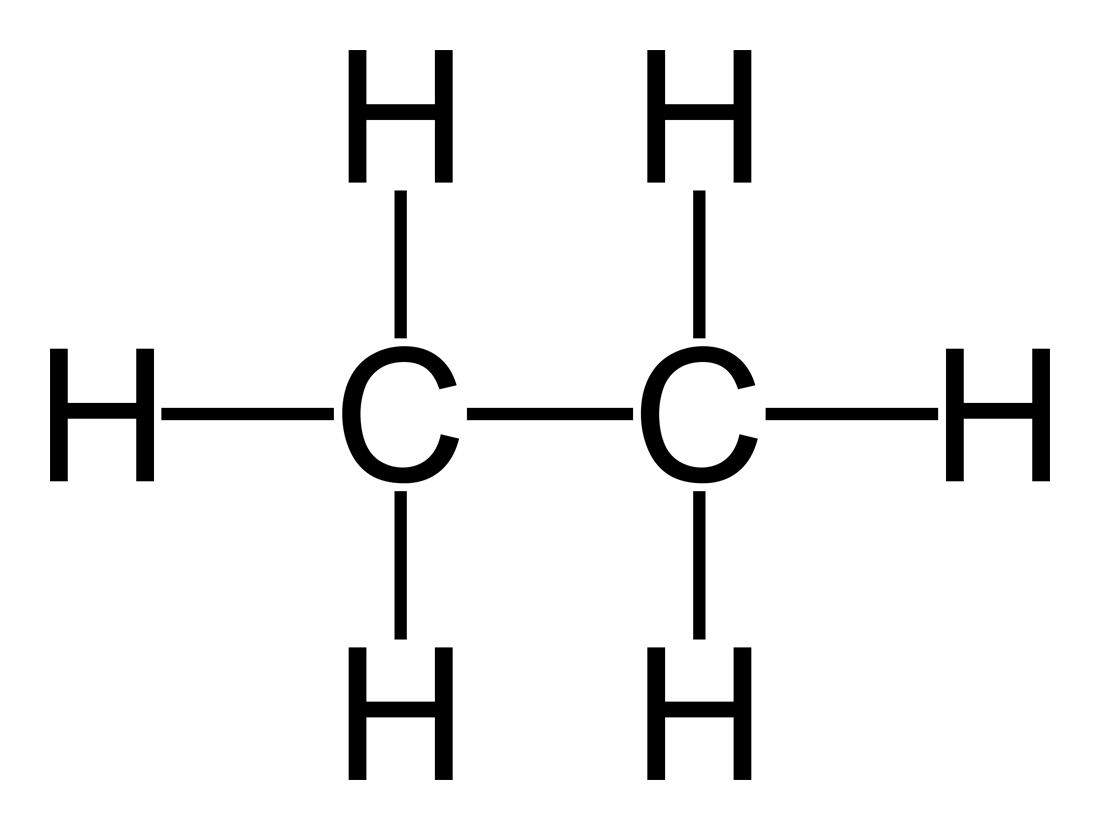 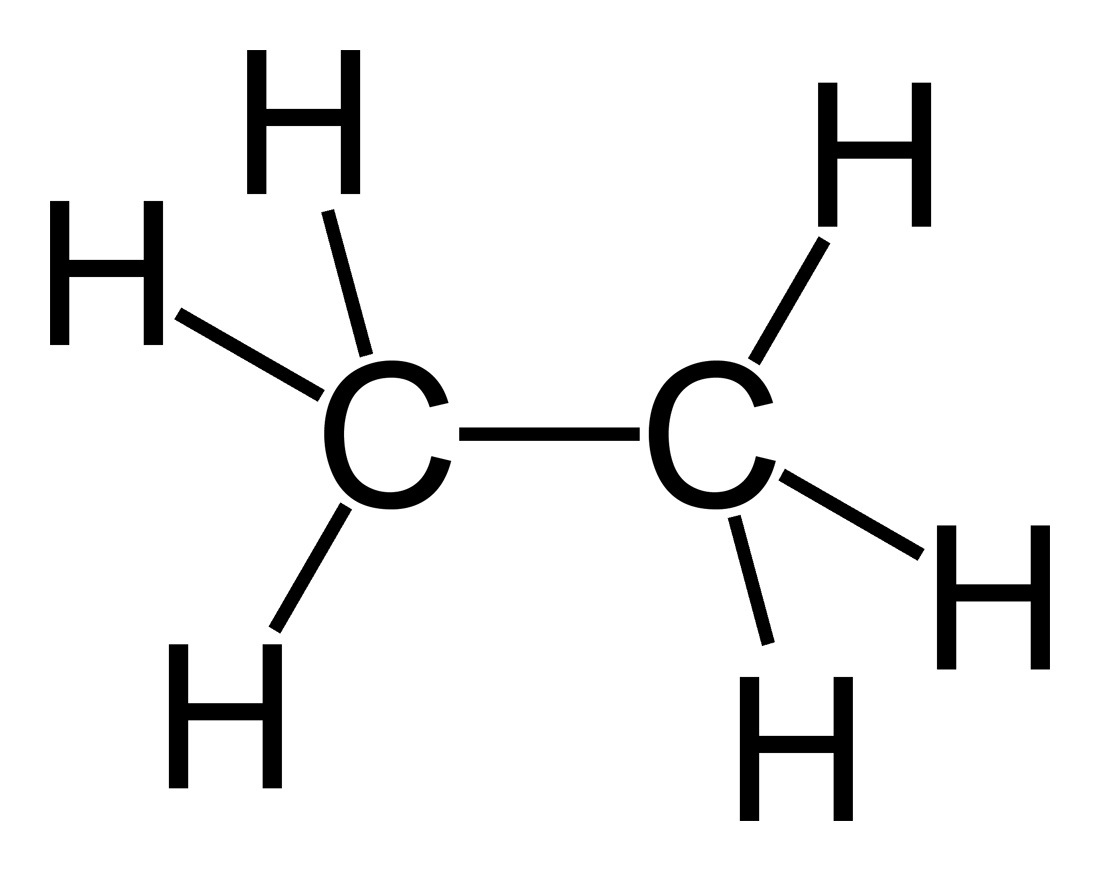 ethaan
2 x tetraëder
109o
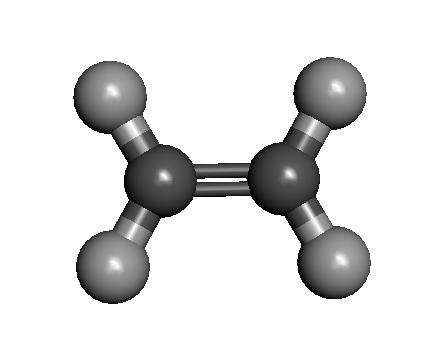 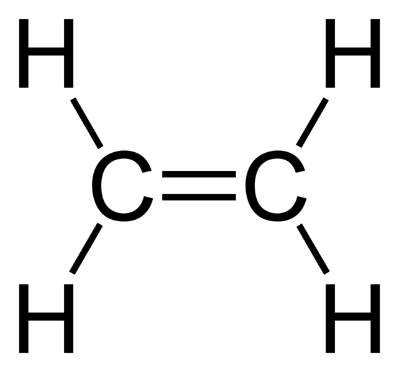 etheenplat
120o
3         3
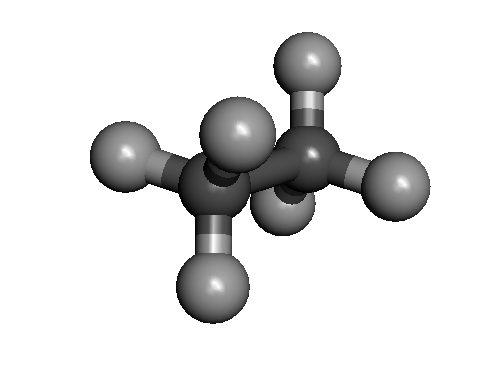 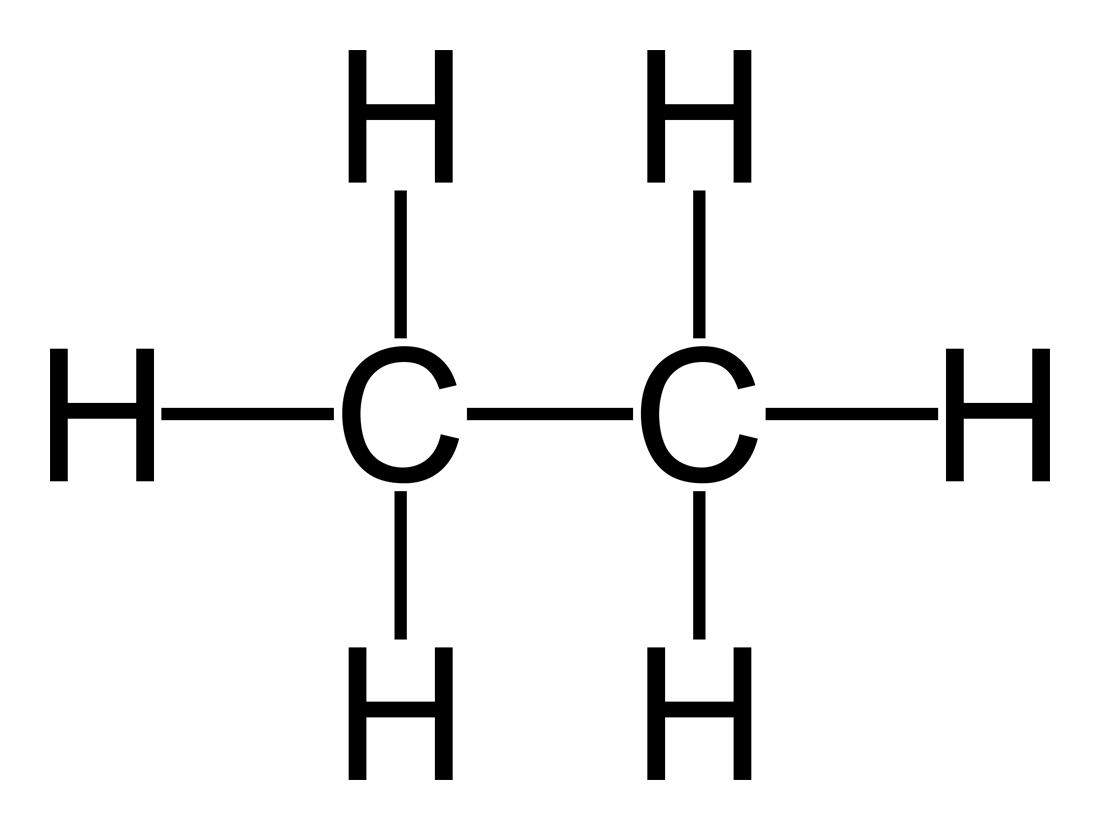 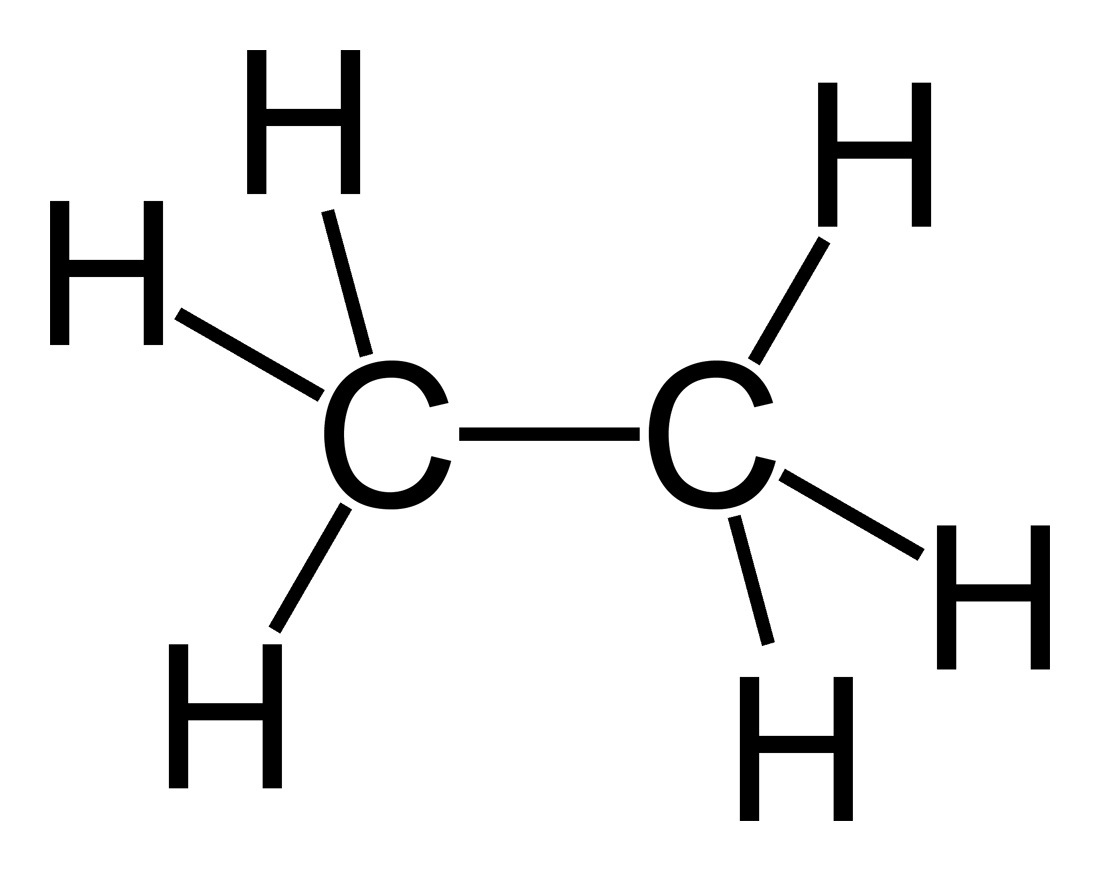 ethaan
2 x tetraëder
109o
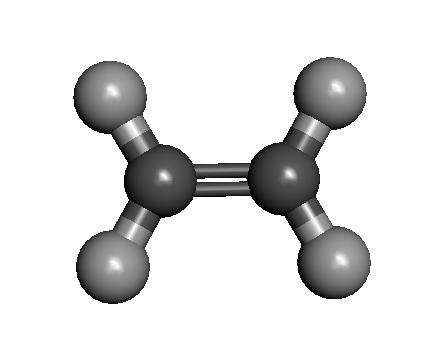 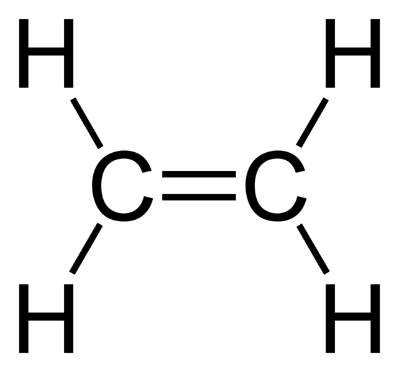 etheenplat
120o
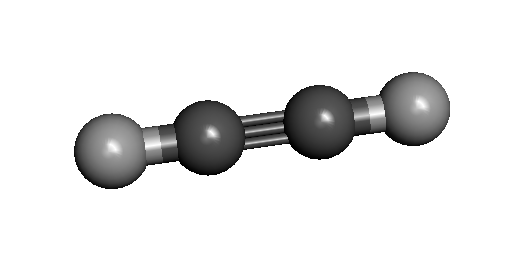 1          1
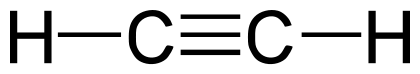 ethyn lineair
180o
propeen
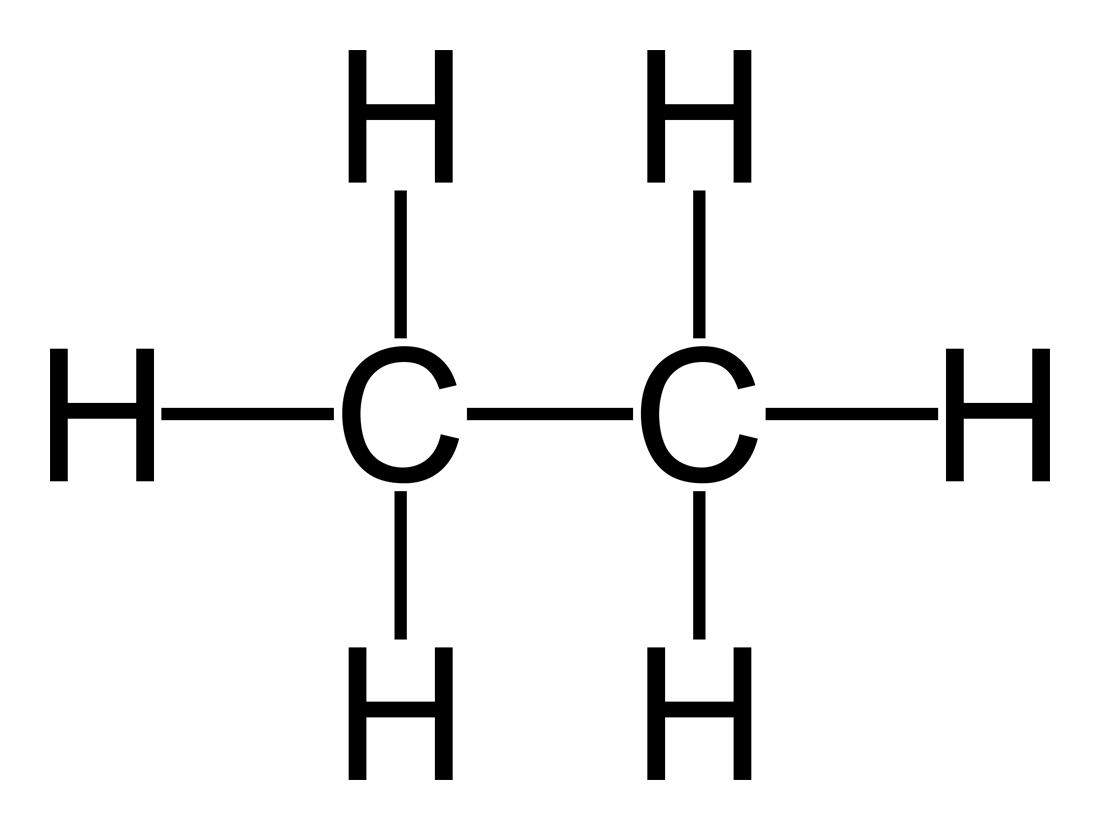 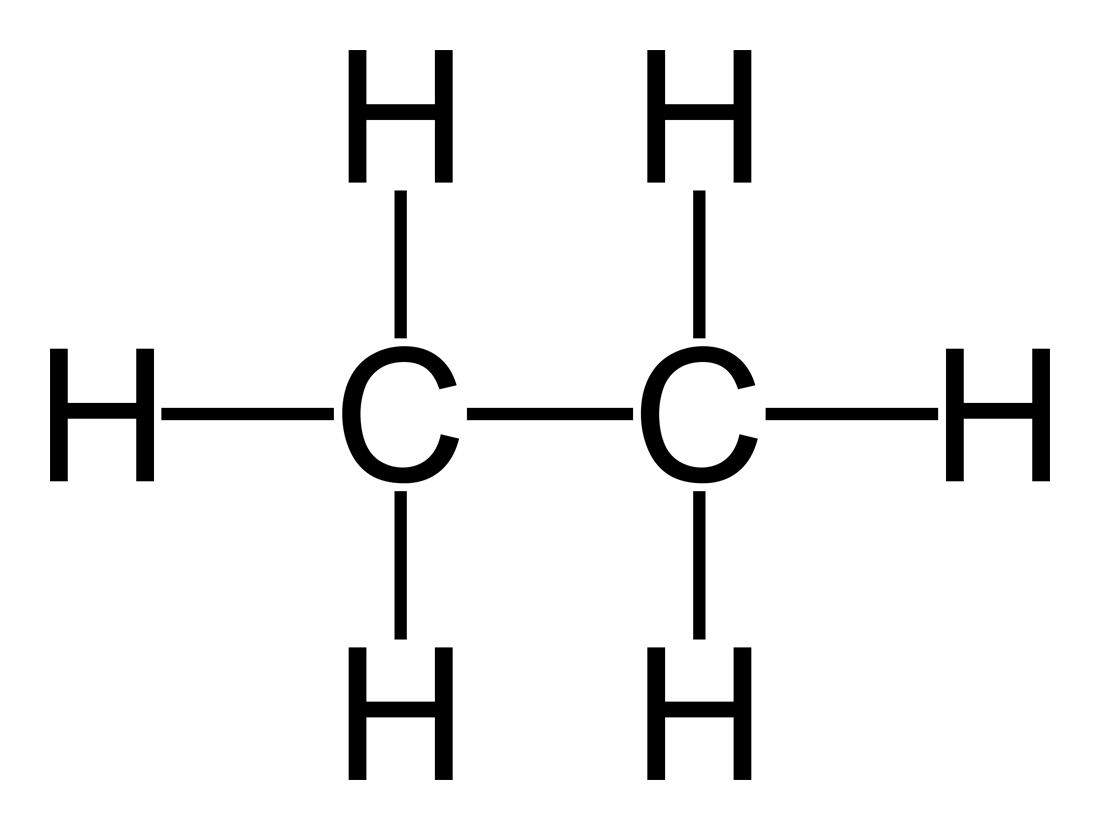 3         4         4
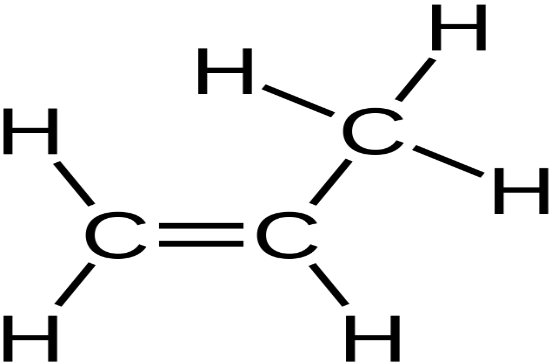 propeen
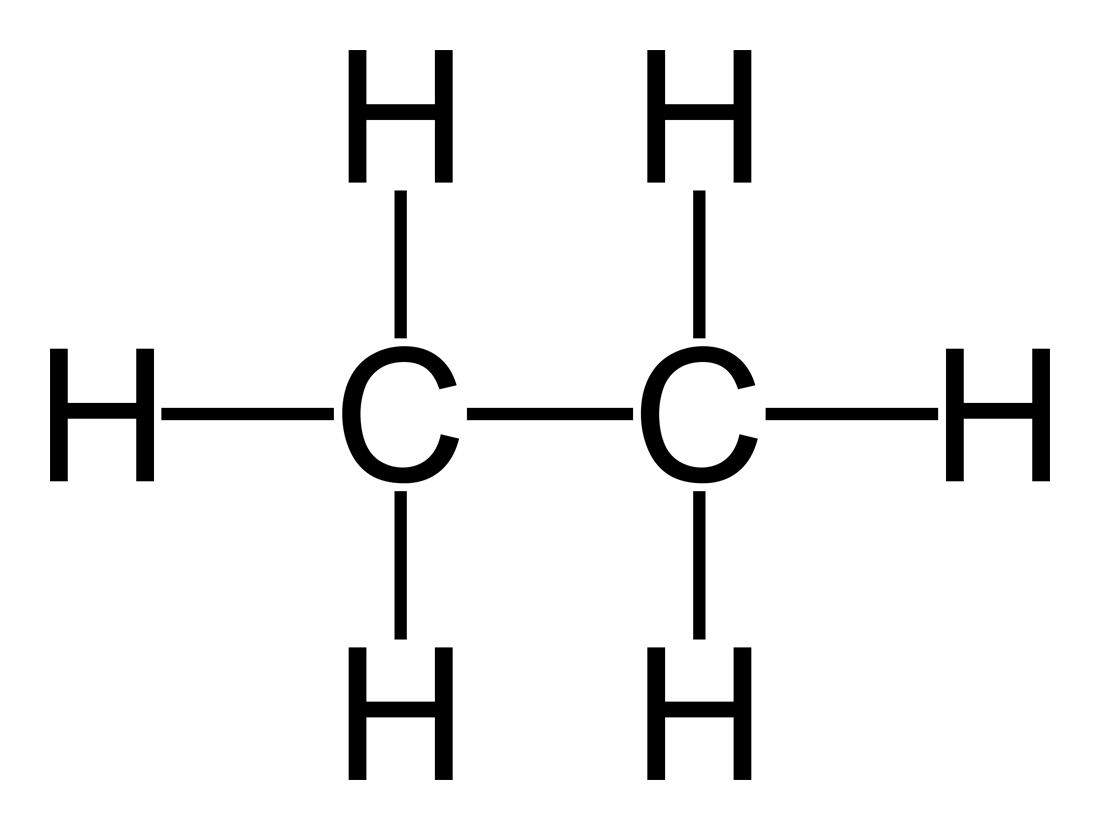 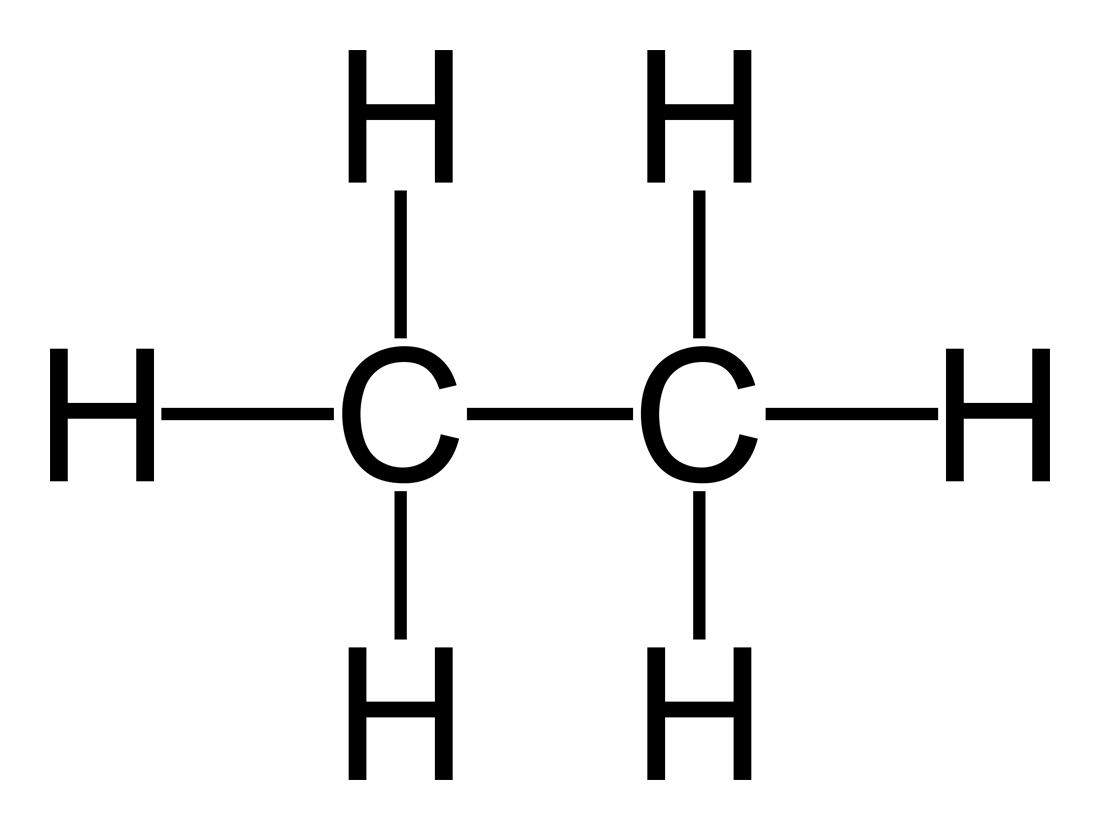 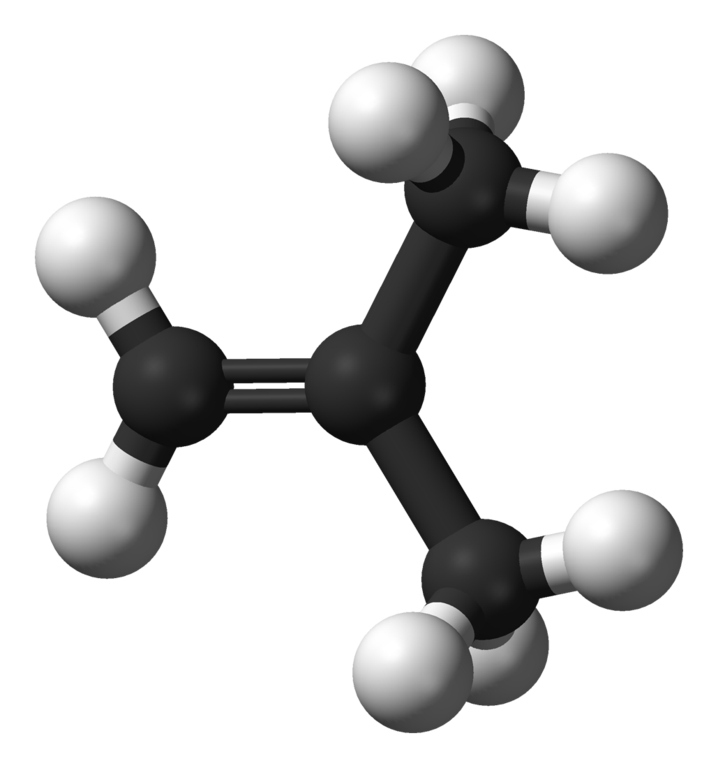 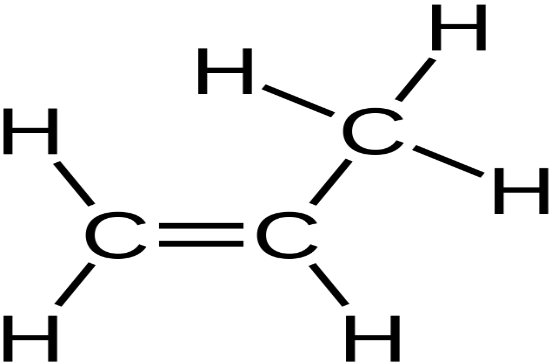 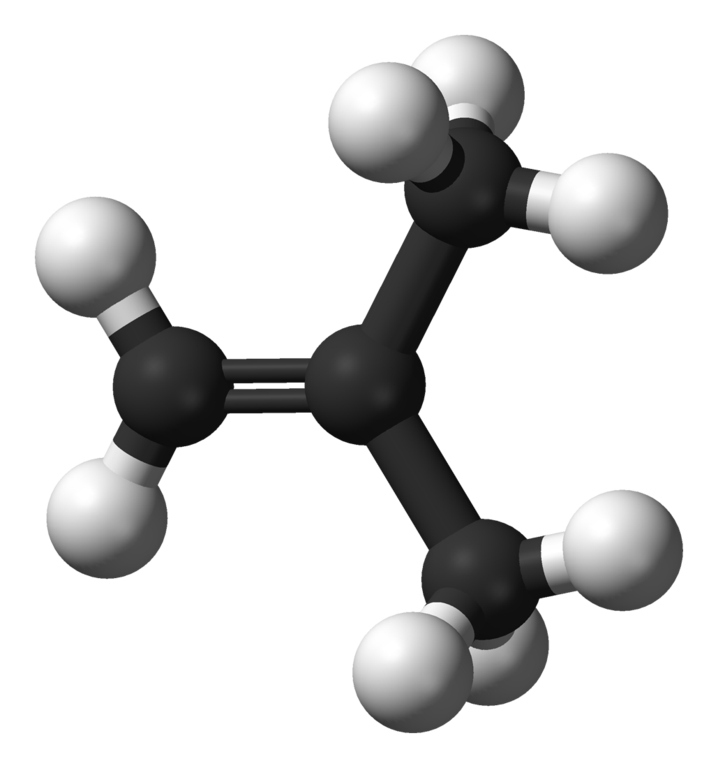 propeen
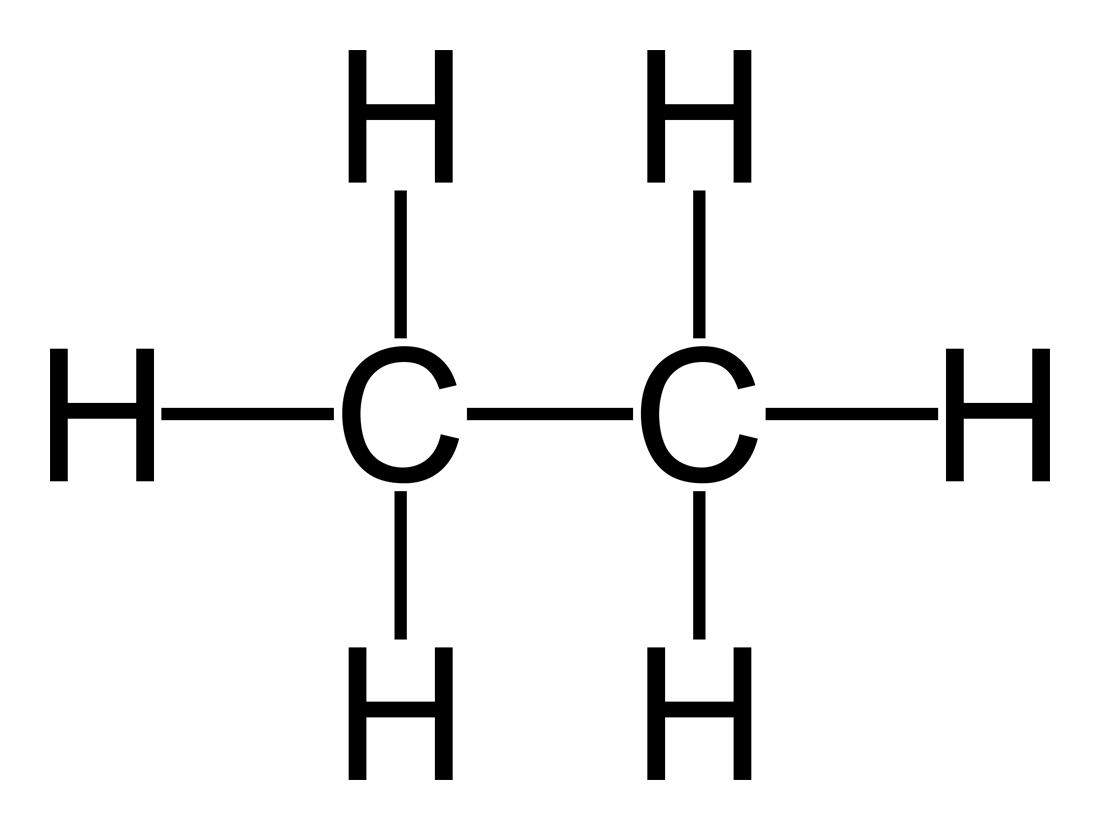 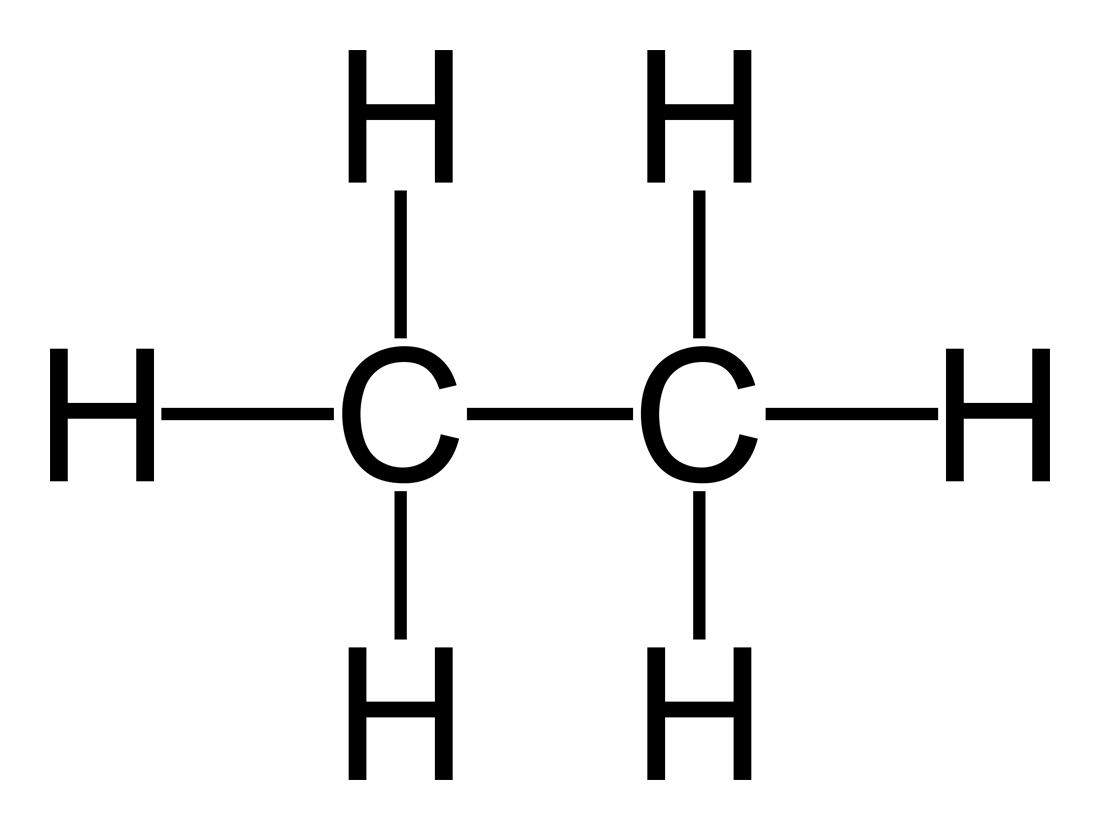 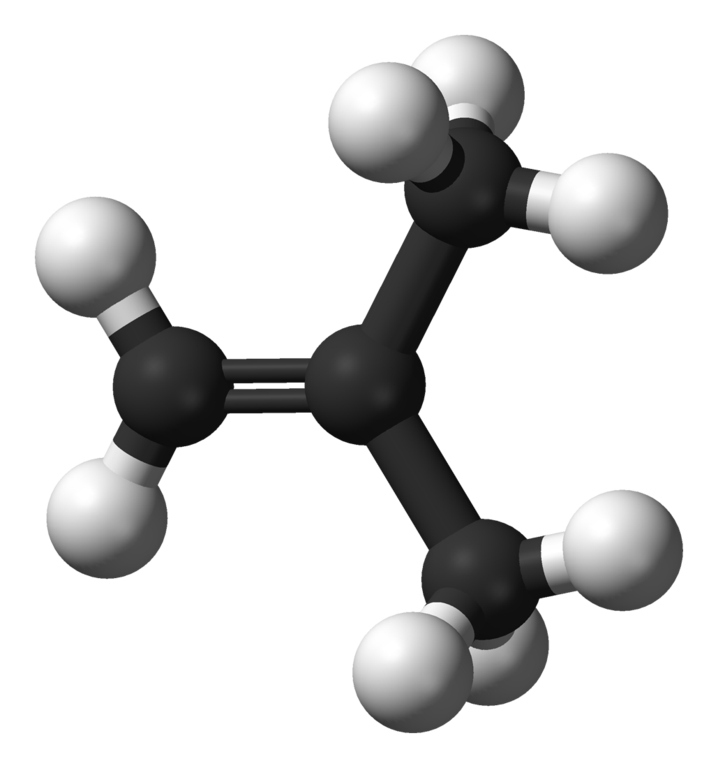 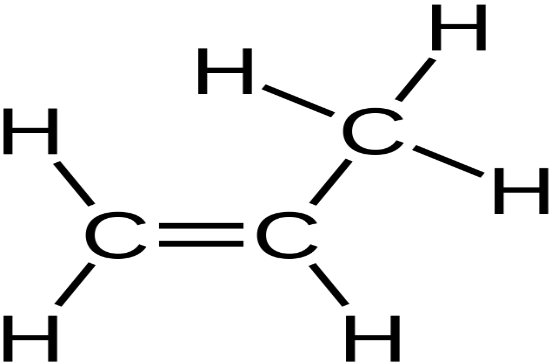 109o
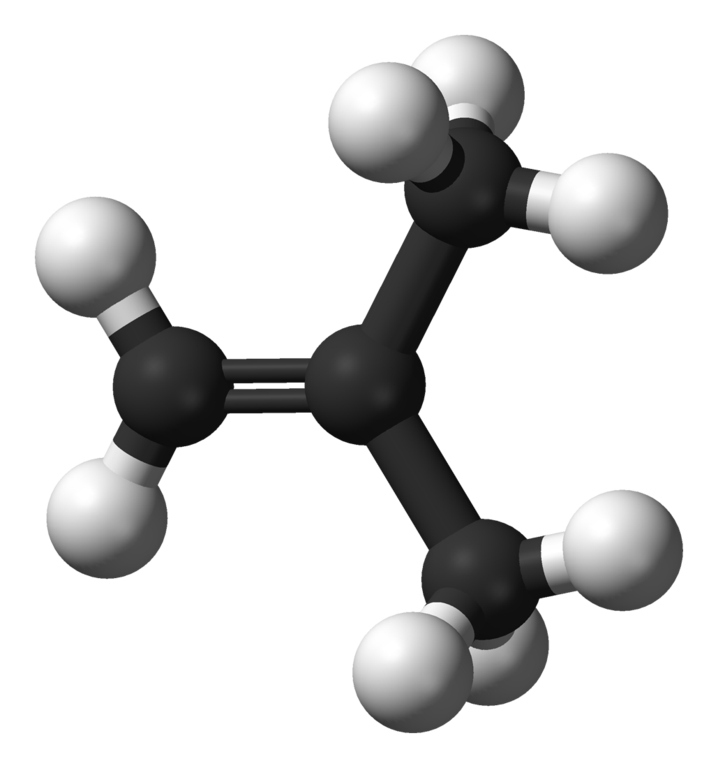 120o
120o
propeen
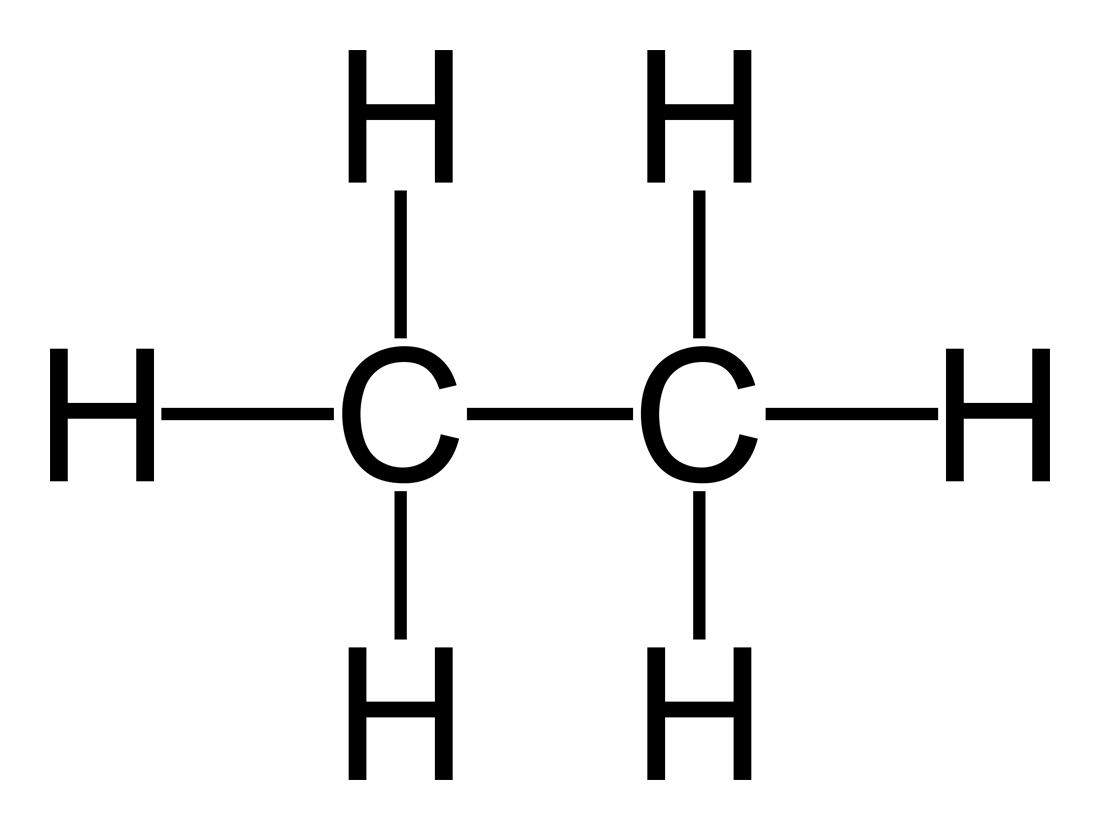 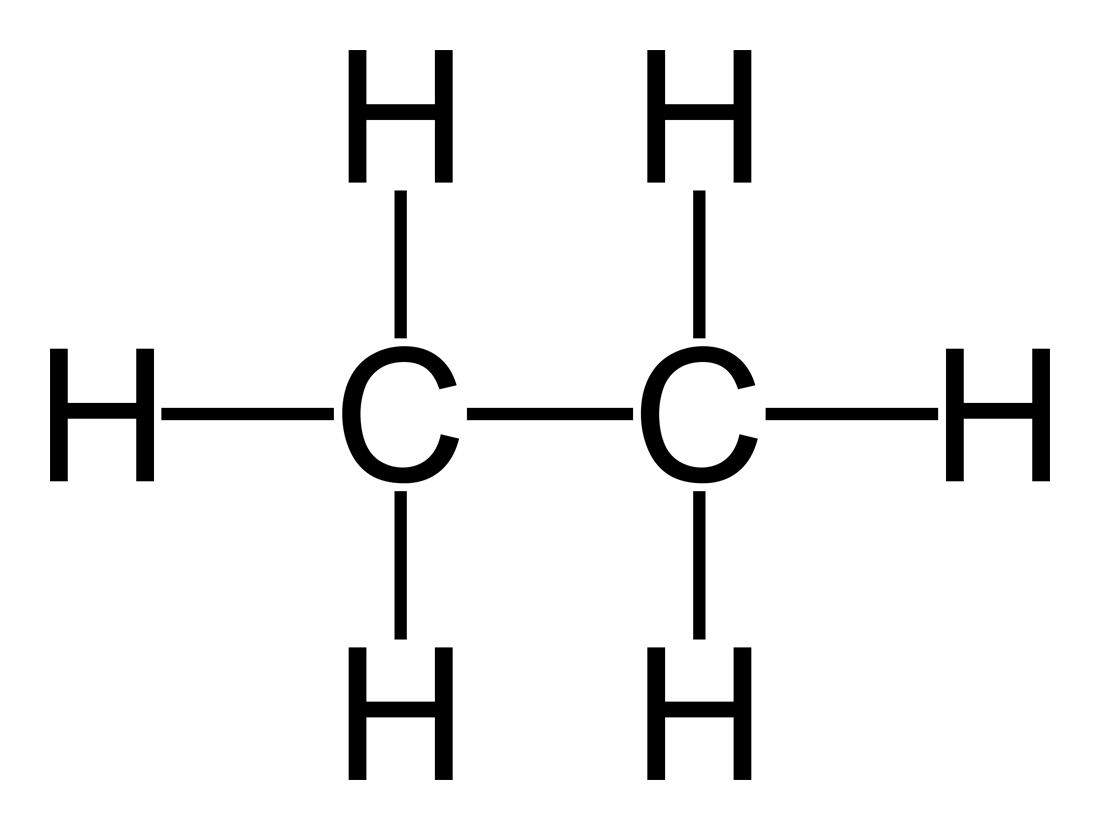 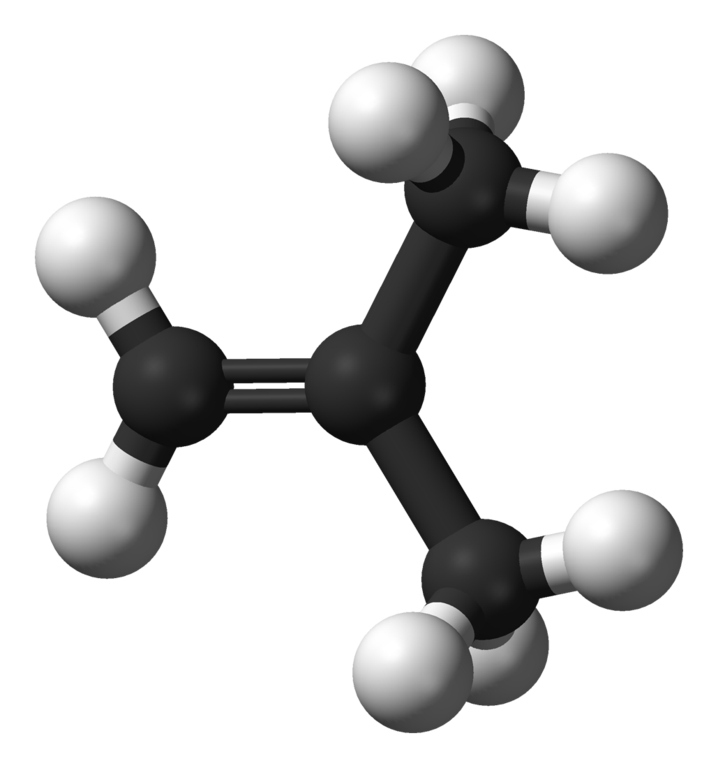 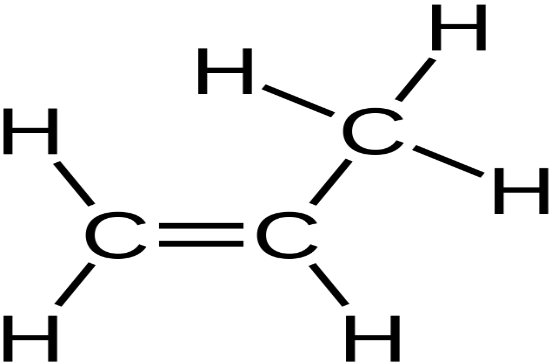 109o
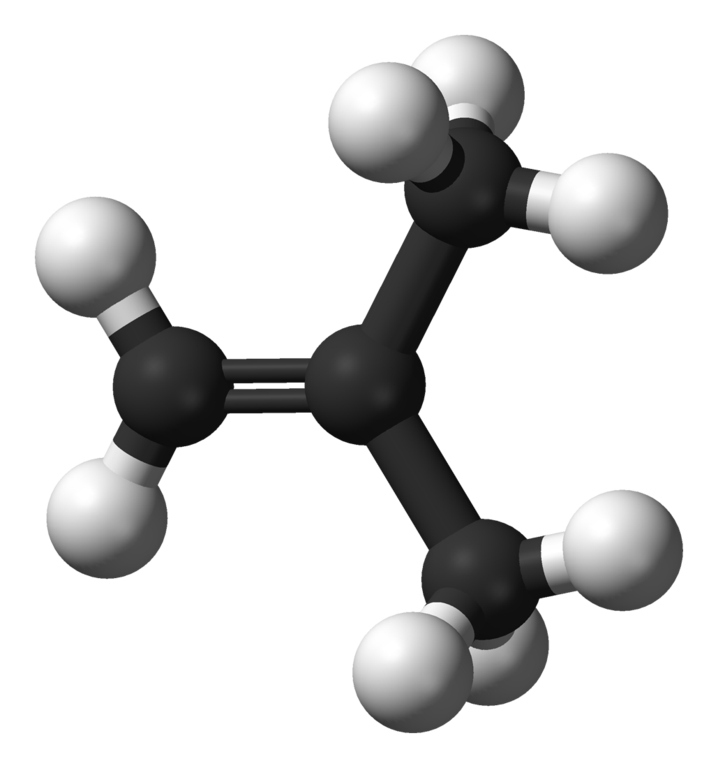 120o
120o
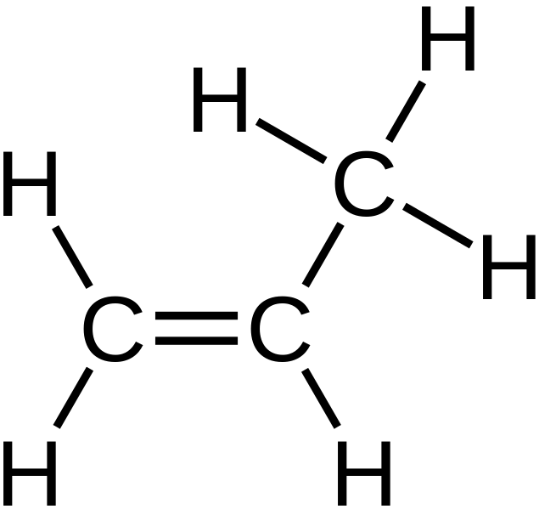